RNA Bioinformaticsbeyond energy minimization
Yann PONTY
CNRS/Ecole Polytechnique/AMIB Inria Saclay
Slides		http://goo.gl/1sc5MT [PDF]
		http://goo.gl/fpwly4 [PDF]
Why (non-coding) RNAs?
Why RNA is totally awesome!
Ubiquitous
Pervasively expressed
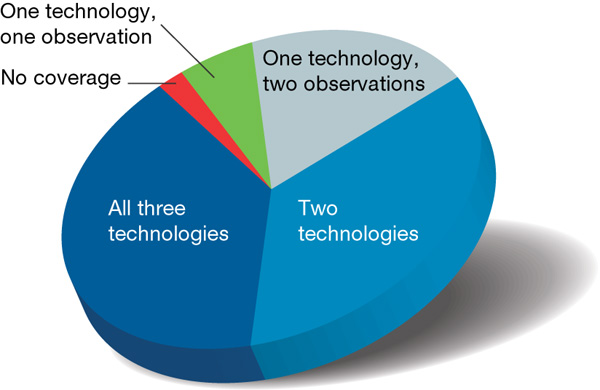 The human genome is pervasively transcribed, such that the majority of its bases are associated with at least one primary transcript and many transcripts link distal regions to established protein-coding loci.
ENCODE Analysis of 1% of the human genome Nature 2007
Why RNA is totally awesome!
Ubiquitous
Pervasively expressed
Versatile
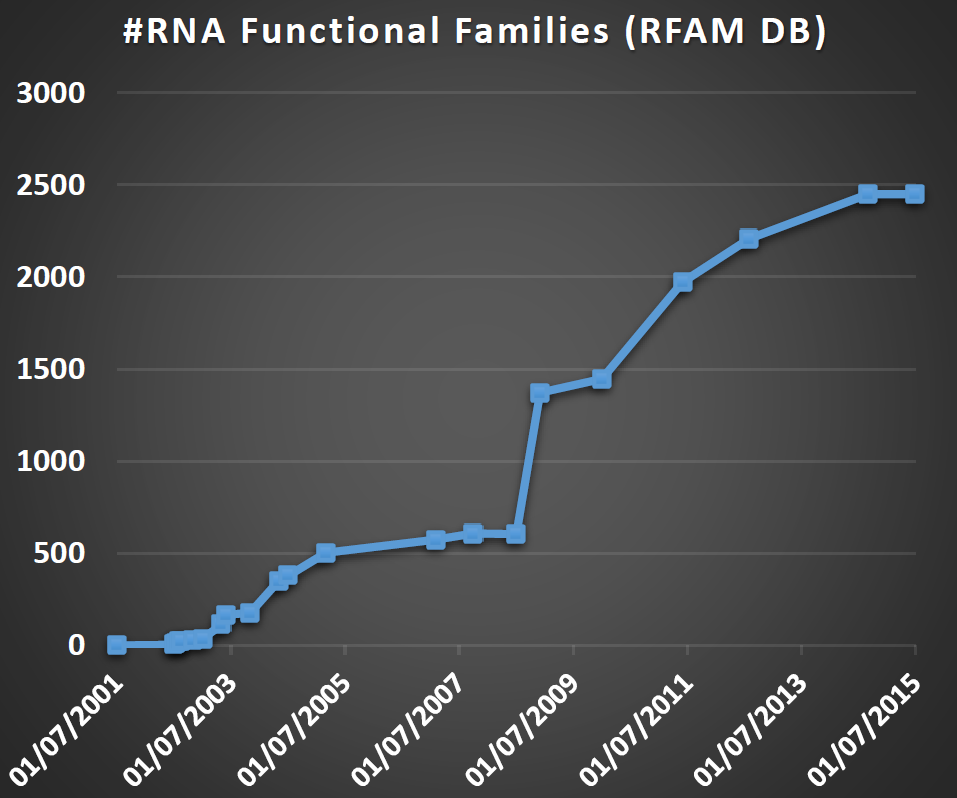 Carriers
Transporter
Enzymatic
Processing
Regulatory
ssRNA genomes (HIV)
Immune system (CRISPR)
More soon… (lincRNAs)
Why RNA is totally awesome!
[Isaacs, F J et al. Nature Biotech. 2006]
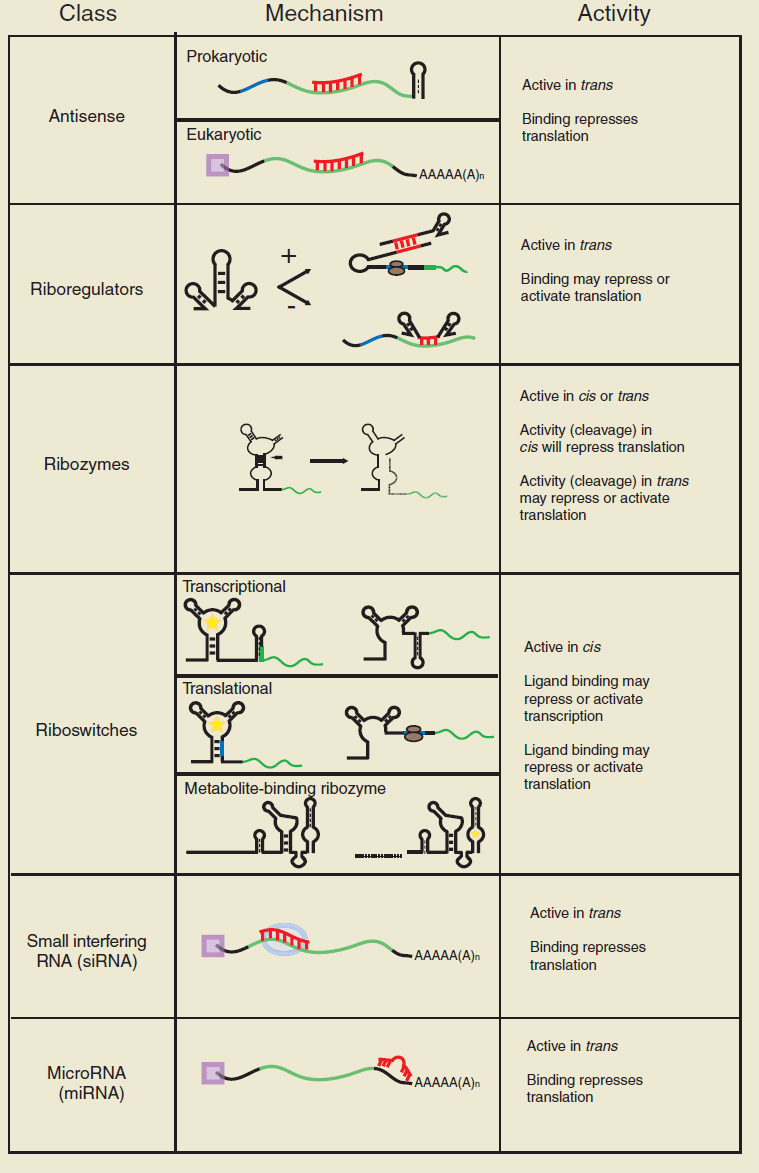 Ubiquitous
Pervasively expressed
Versatile
Easy to handle 
Synthetic biology
Why RNA is totally awesome!
Ubiquitous
Pervasively expressed
Versatile
Easy to handle 
Synthetic biology
Nanotechs
RNA-based Nanoarchitectures
[Li H et al, Interface Focus 2011]
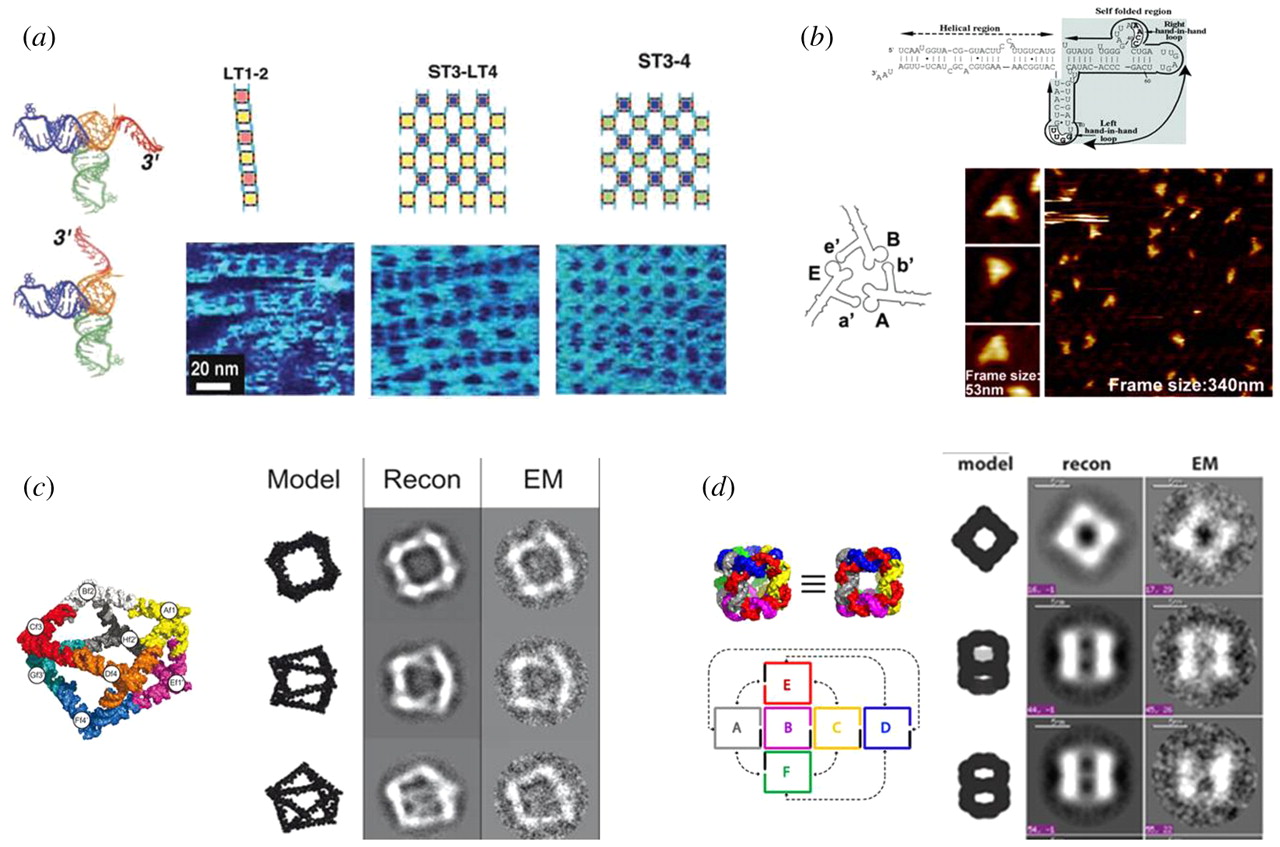 Why RNA is totally awesome!
Blooming therapeutic RNAi…
… making way for CRISPR!
Ubiquitous
Pervasively expressed
Versatile
Easy to handle 
Synthetic biology
Nanotechs
Therapeutics and genetic engineering (CRISPR)
[Agrotis & Ketteler, Frontiers Genetics 2015]
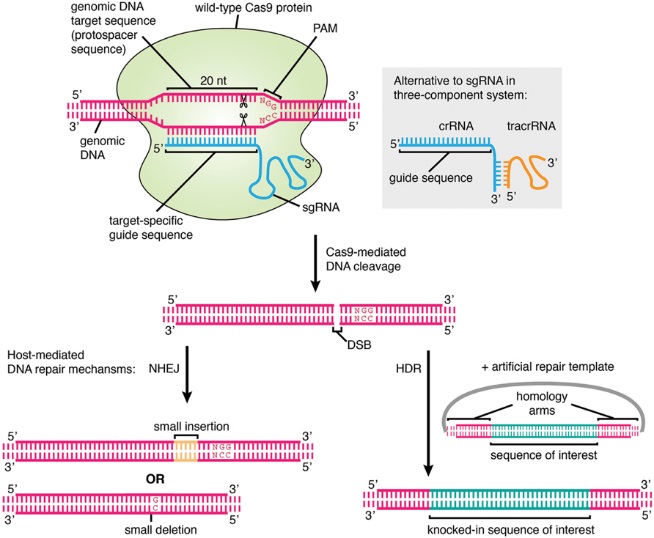 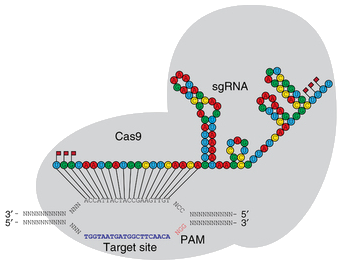 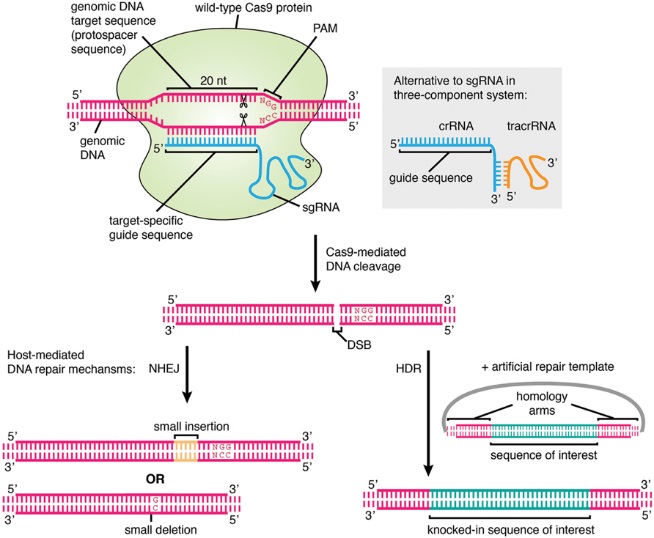 [Hendel et al, Nature Biotech. 2015]
Why RNA is totally awesome!
Ubiquitous
Pervasively expressed
Versatile
Easy to handle 
Synthetic biology
Nanotechs
Therapeutics and genetic engineering (CRISPR)
Computationally fun(but still challenging)
PDB: 117,022 entries (March 2016)
(Initial) lack of structural data

Experiment-based energy models
+ Secondary structure
+ Efficient combinatorial algorithms

Mature ab initio prediction tools
(Mfold, RNAfold…)
Why RNA is totally awesome!
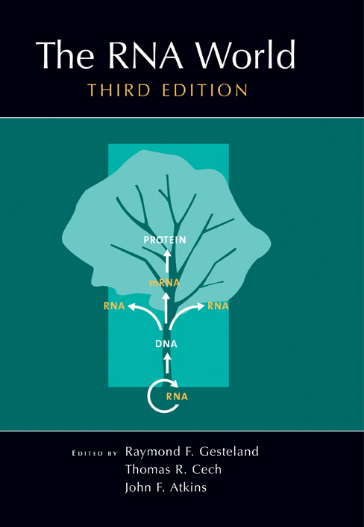 The chicken vs egg paradox at the origin of life
Ubiquitous
Pervasively expressed
Versatile
Easy to handle 
Synthetic biology
Nanotechs
Therapeutics and genetic engineering (CRISPR)
Computationally fun(but still challenging)
RNA at the origin of life!?
encodes
encodes
Gene
RNA
replicates
replicates
Enzyme
This is the RNA World. 

[…] Proteins are good at being enzymes but bad at being replicators; […] DNA is good at replicating but bad at being an enzyme; […] RNA might just be good enough at both roles to break out of the Catch-22.

R. Dawkins. The Ancestor’s tale
RNA Structure
Why structure matters
Transcription: RNA is (mostly) single stranded
Structurally diverse
ncRNAs → Structure(s) typically more conserved than sequence
Functionally versatile
Use structure as a proxy for function, to explain functional behaviors
Why RNA folds
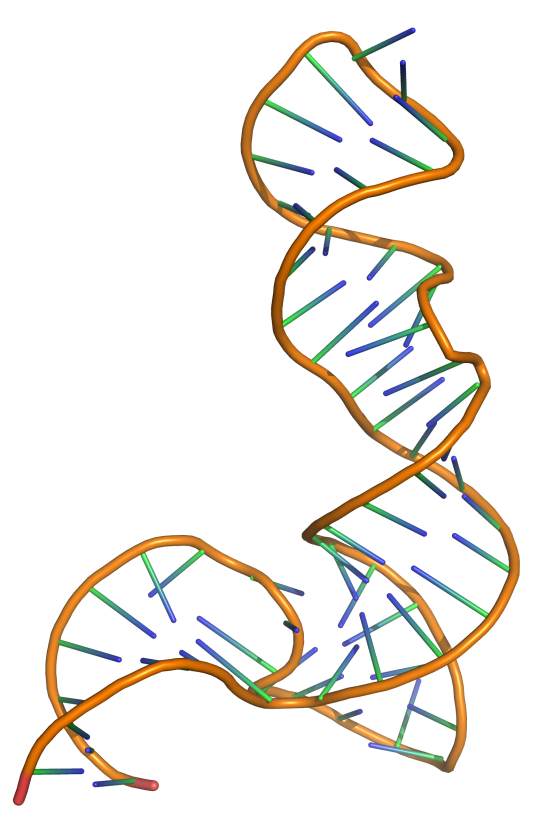 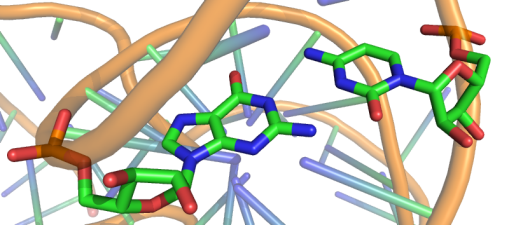 G/C
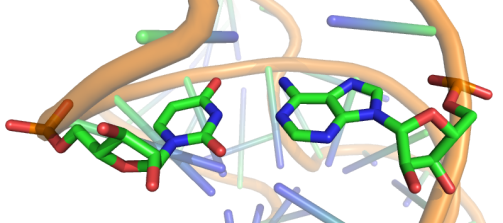 Canonical base-pairs
U/A
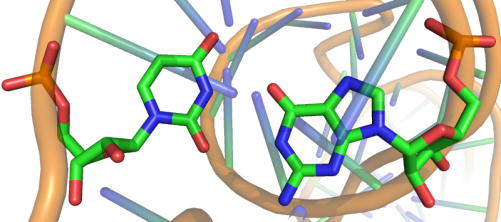 U/G
5s rRNA (PDB ID: 1UN6)
RNA folding = Hierarchical stochastic process driven by/resulting in the pairing (hydrogen bonds) of a subset of its bases.
Three levels of RNA structure
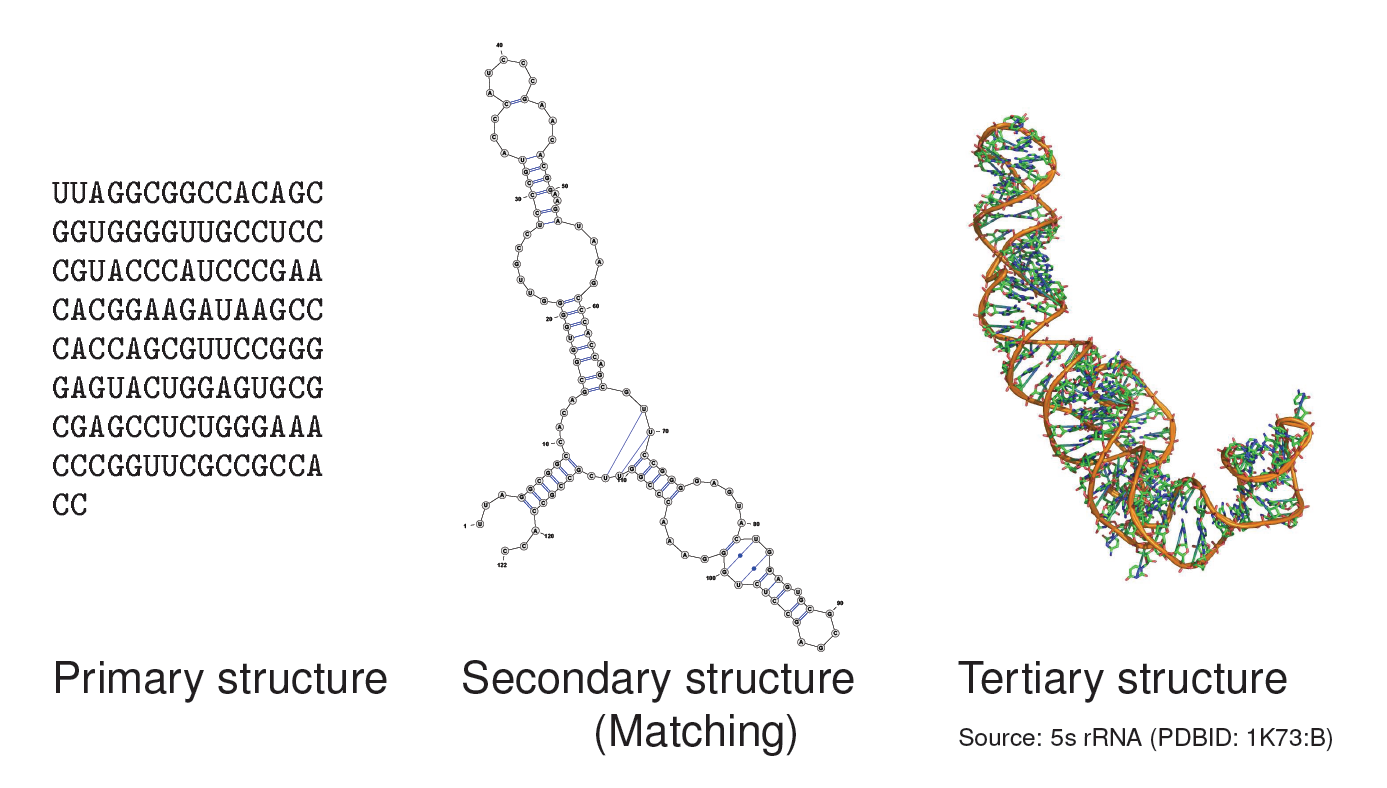 Pseudoknots
Pseudoknots are complex topological models indicated by crossing interactions.



Pseudoknots are largely ignored by computational prediction tools:
Lack of accepted energy model
Algorithmically challenging


Yet heuristics can be sometimes efficient
Pknots-RG offers a reasonable time/sensitivity tradeoff
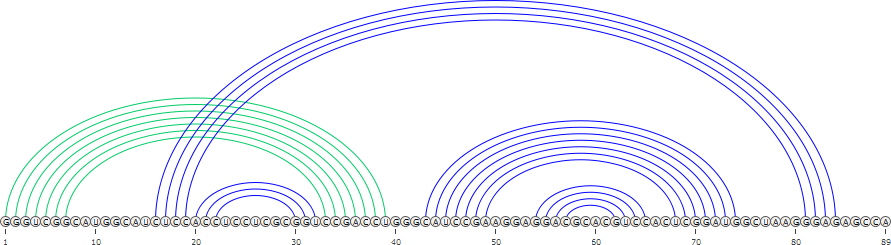 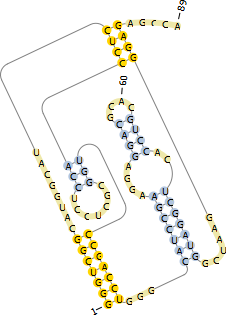 Secondary Structure representations
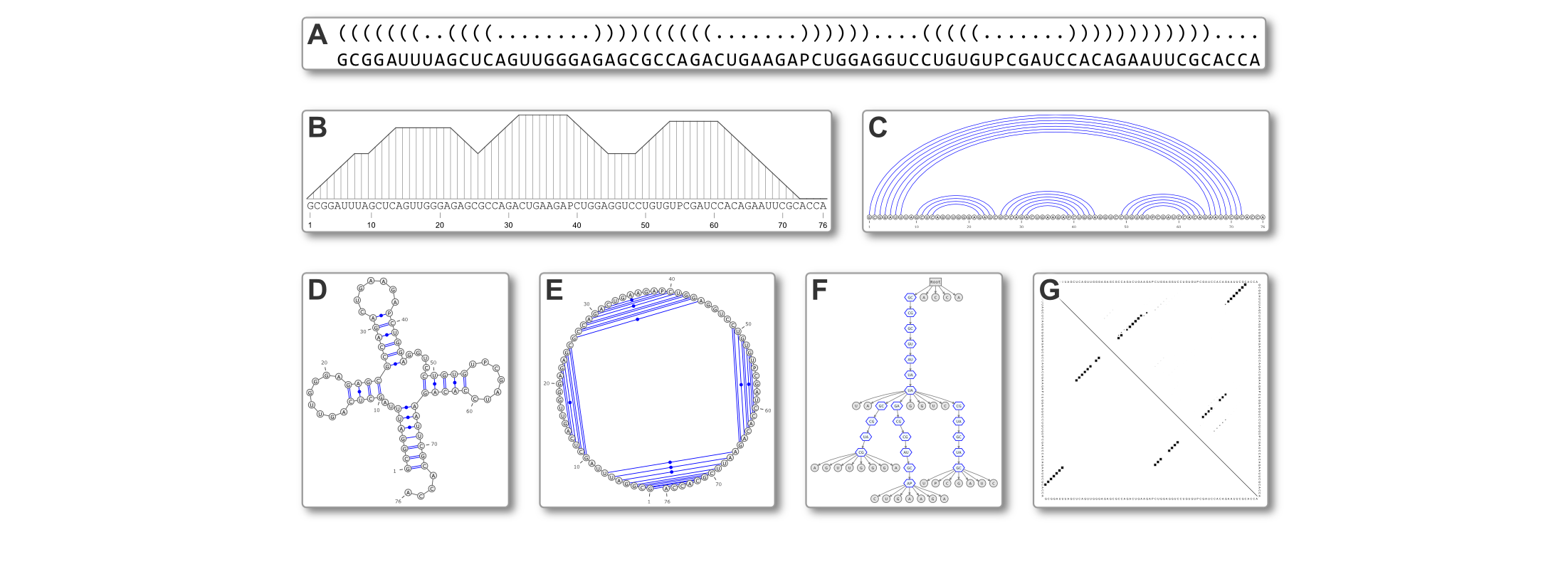 http://varna.lri.fr
ncRNA Data
RNACentral.org: One ID to rule them all
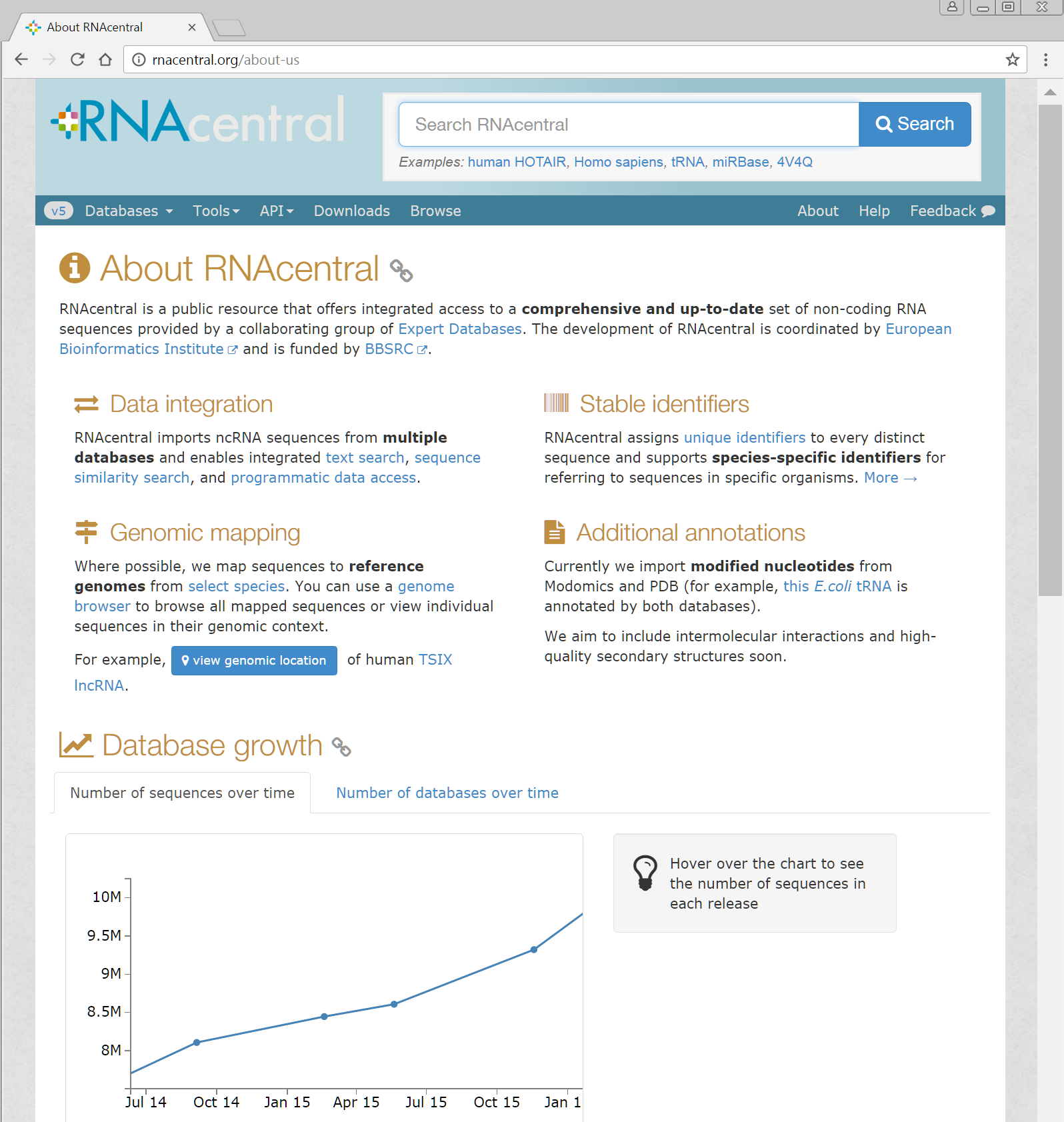 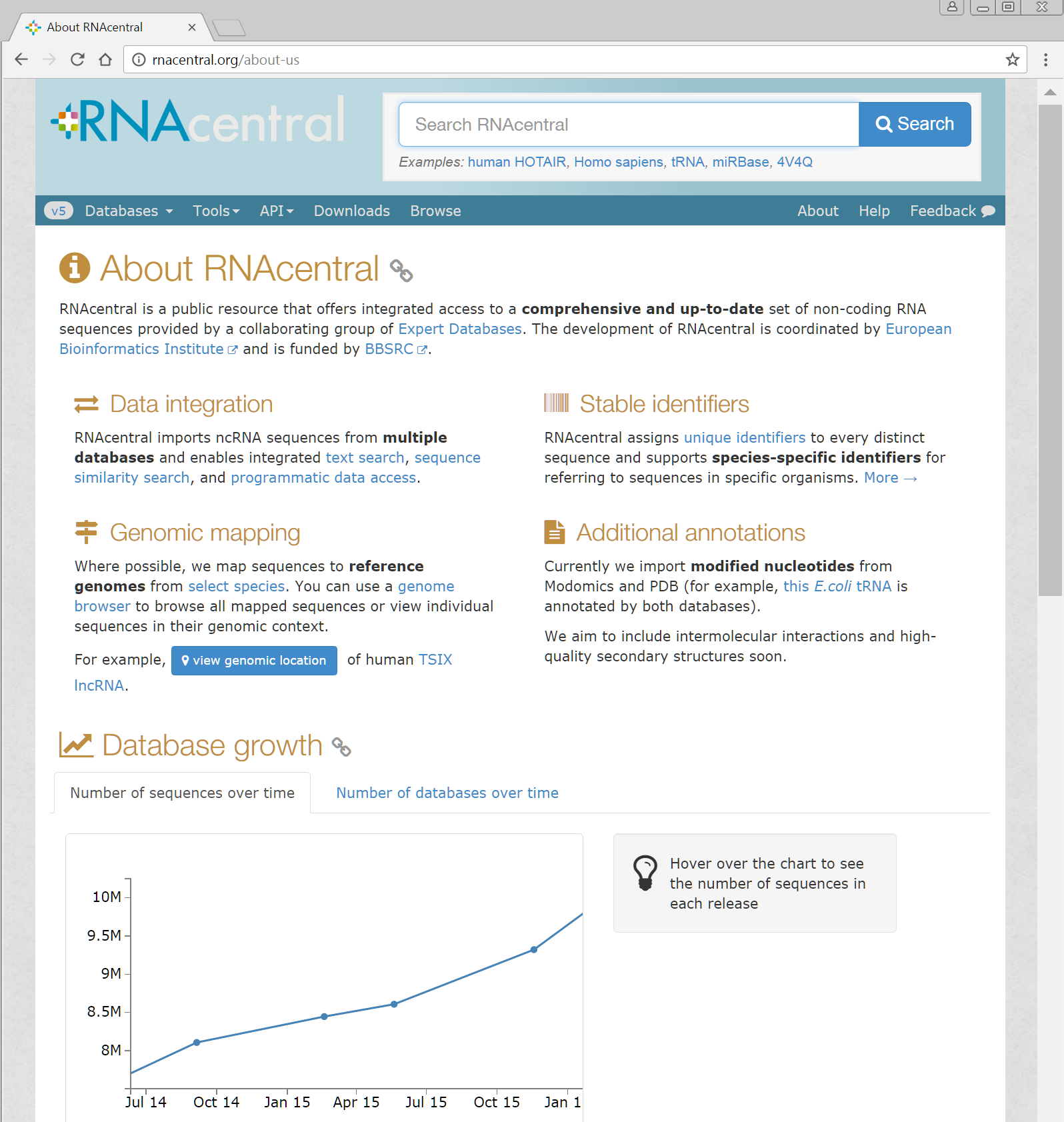 Sources of RNA structural data
[2012 Snapshot]
RNA file formats: Sequences (alignments)
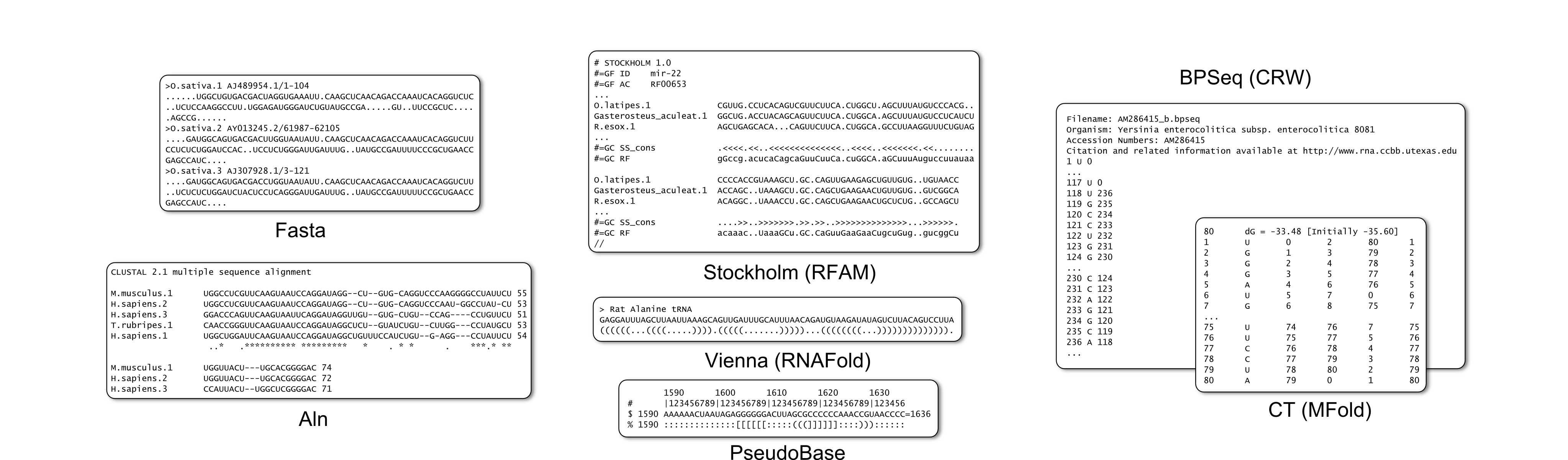 RNA file formats: Sequences (alignments)
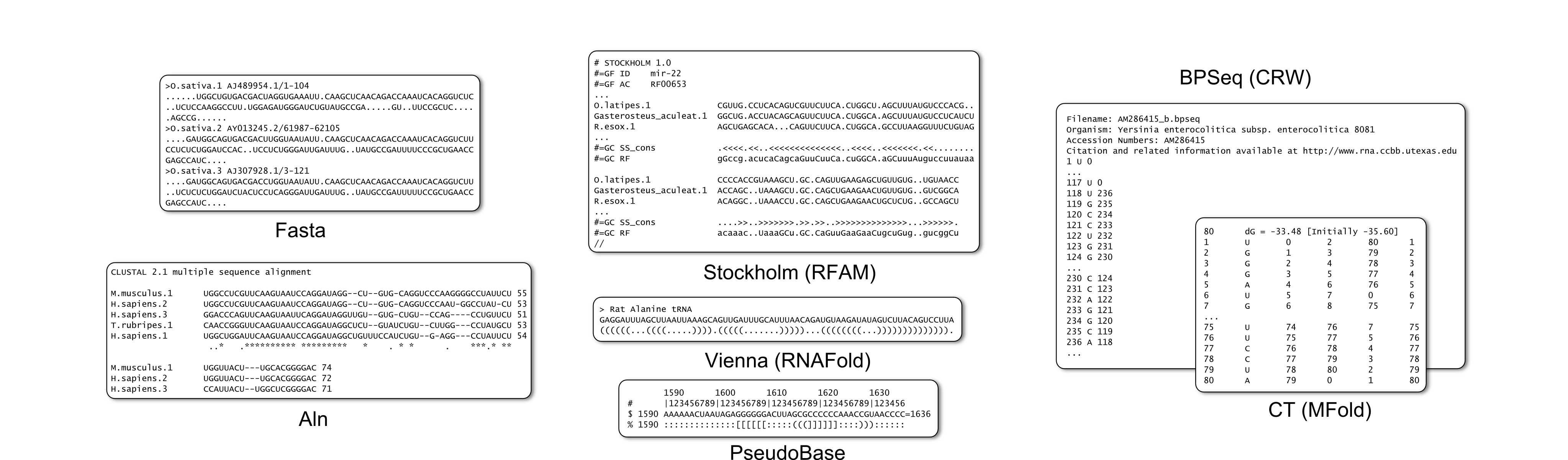 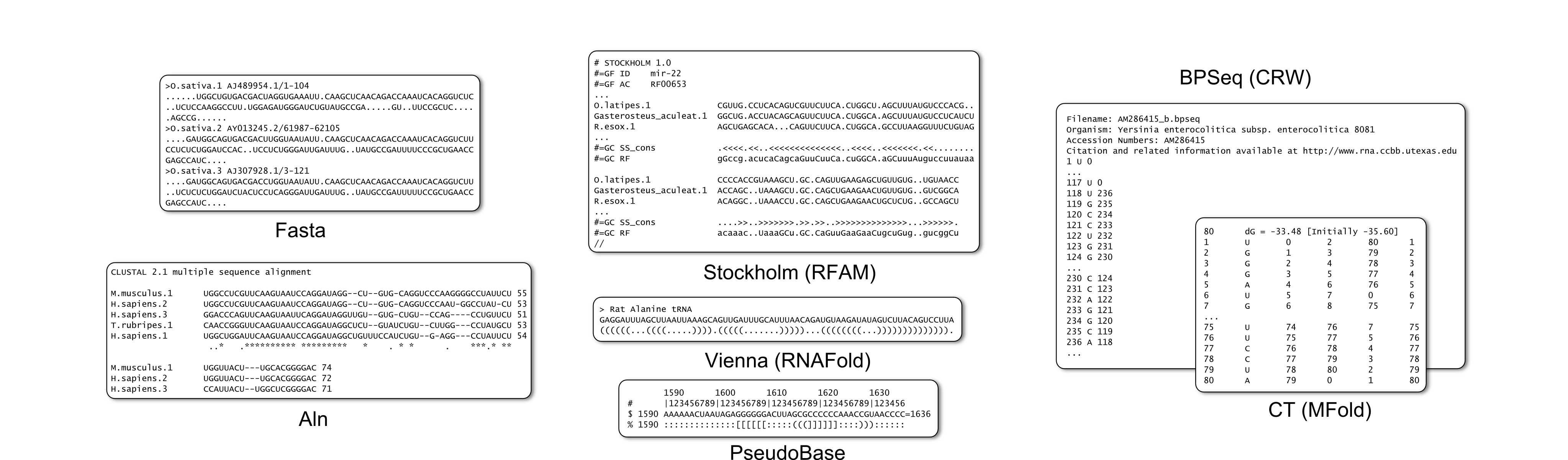 RNA file formats: Secondary Structures
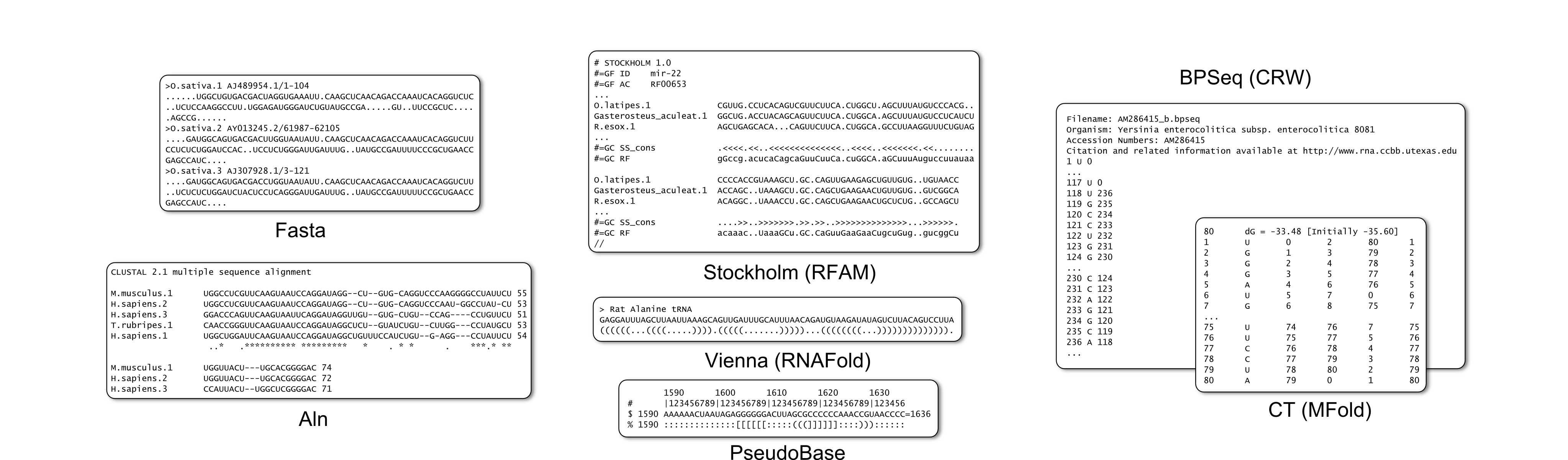 RNA file formats: Secondary Structures
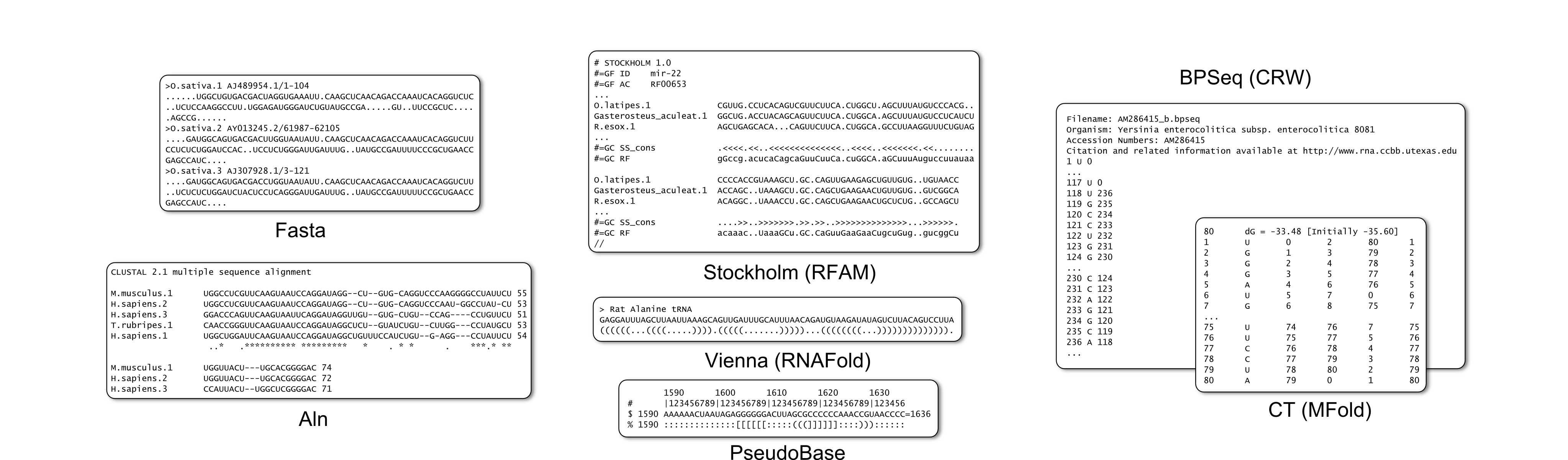 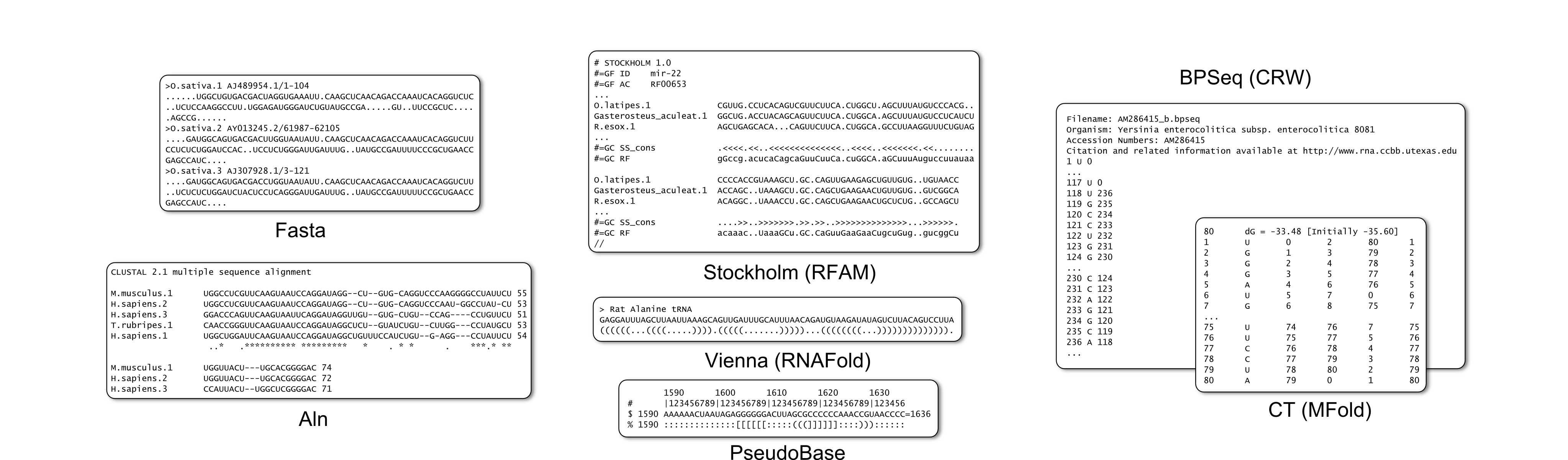 RNA file formats: Secondary Structures
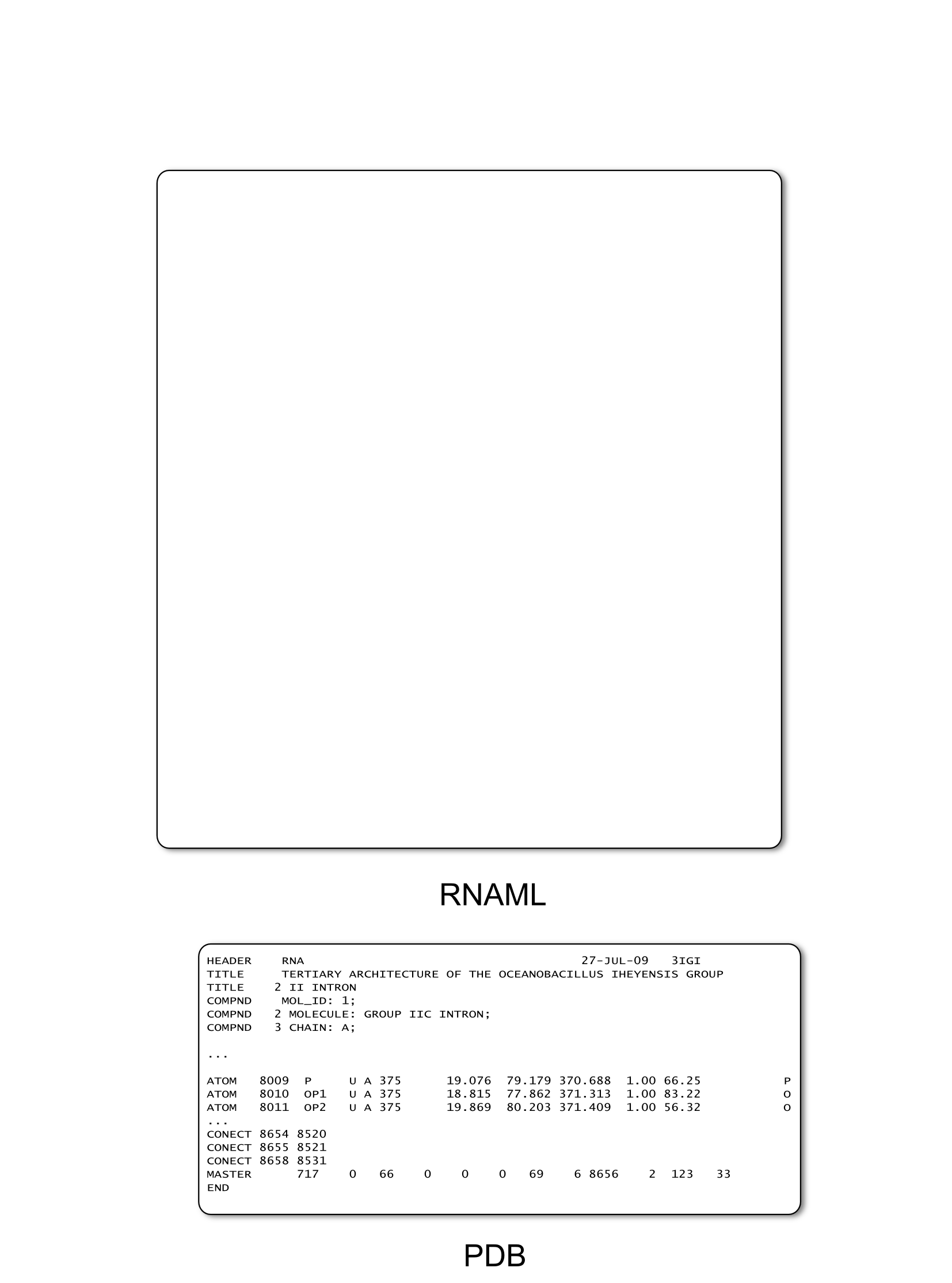 RNA file formats: Secondary Structures
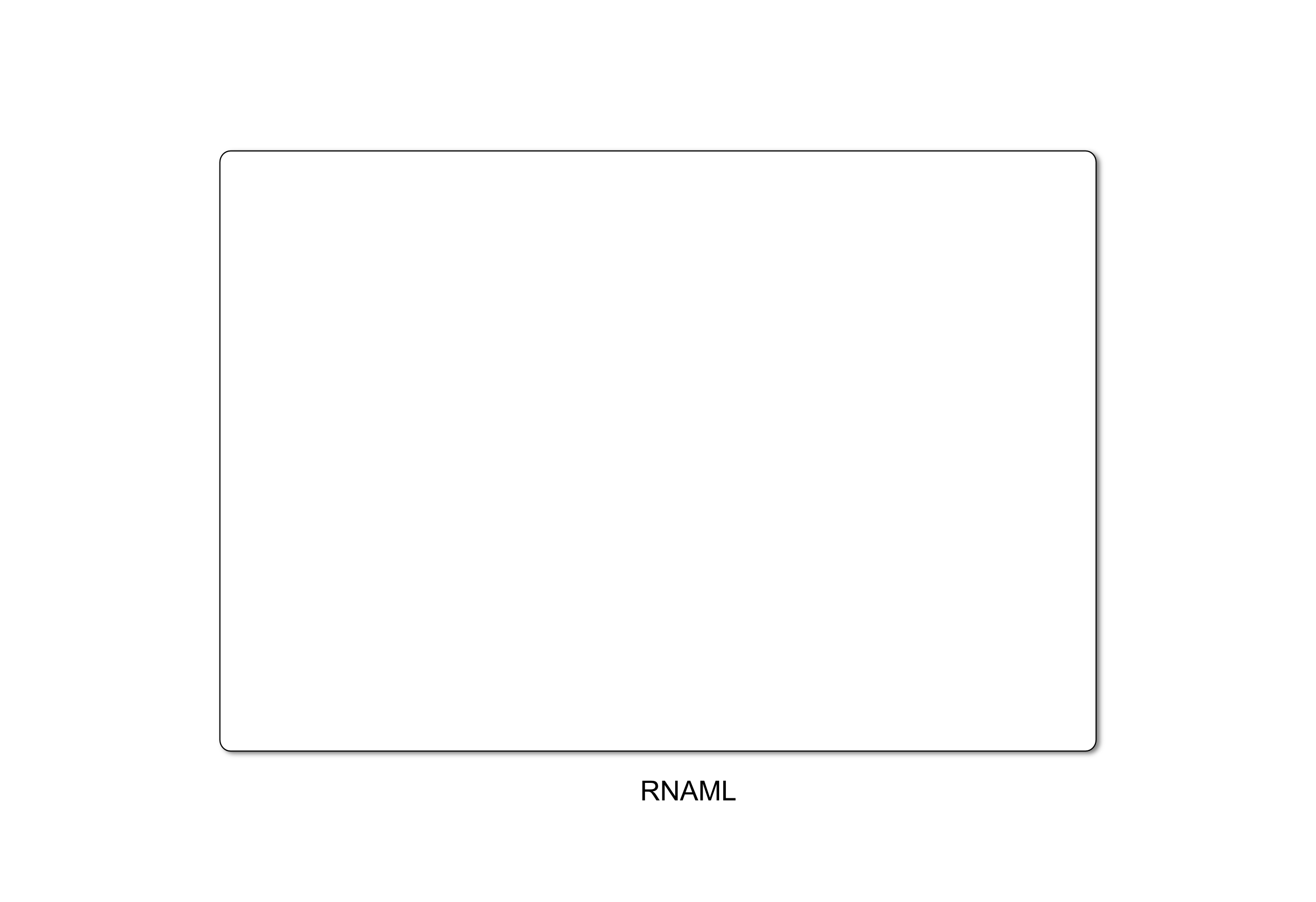 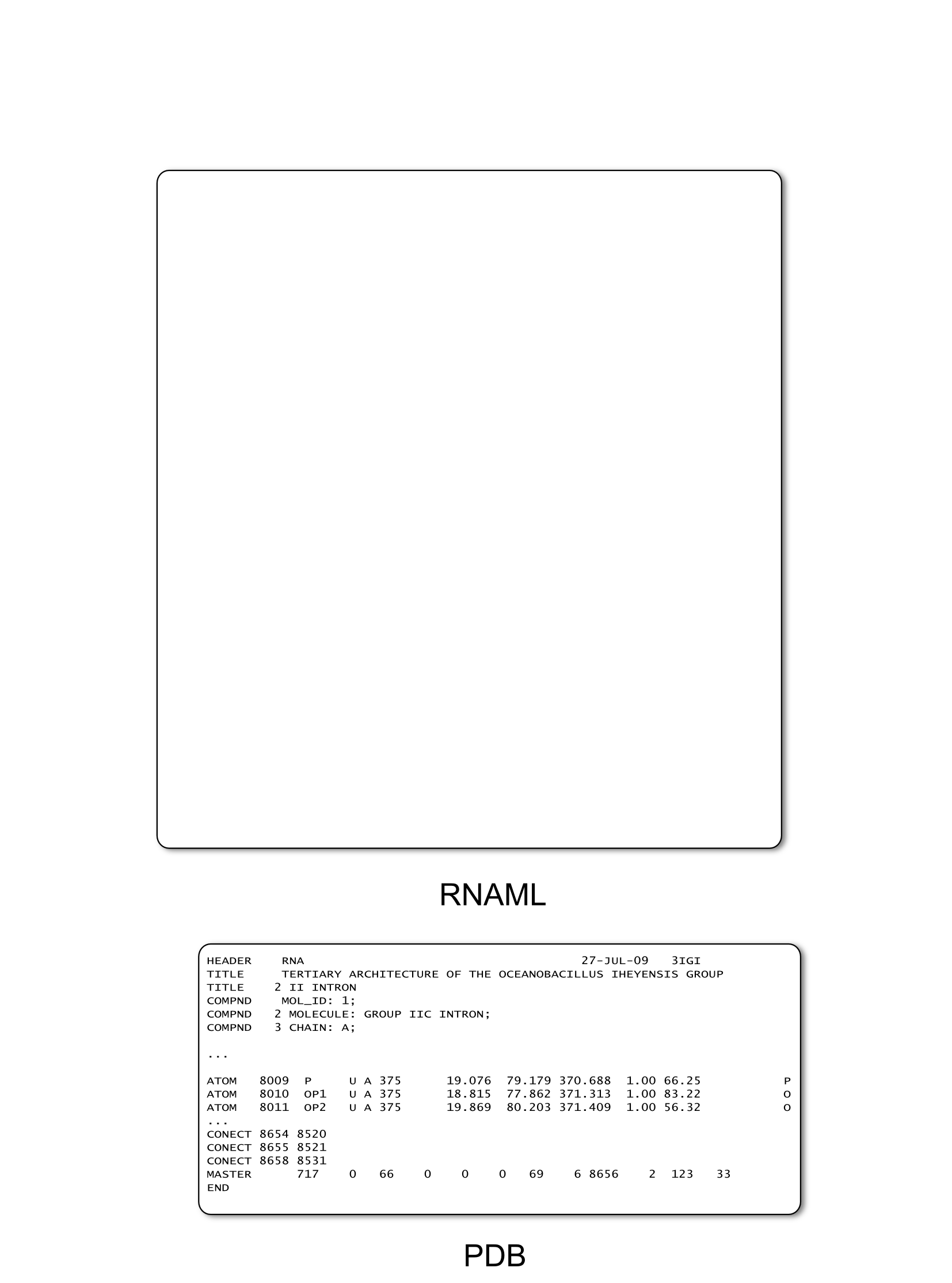 <?xml version="1.0"?>
<!DOCTYPE rnaml SYSTEM "rnaml.dtd">
<rnaml version="1.0">
   <molecule id=“xxx">
      <sequence> ... </sequence>
      <structure> ... </structure>
    </molecule>
  <interactions> ... </interactions>
</rnaml>
RNA file formats: Secondary Structures
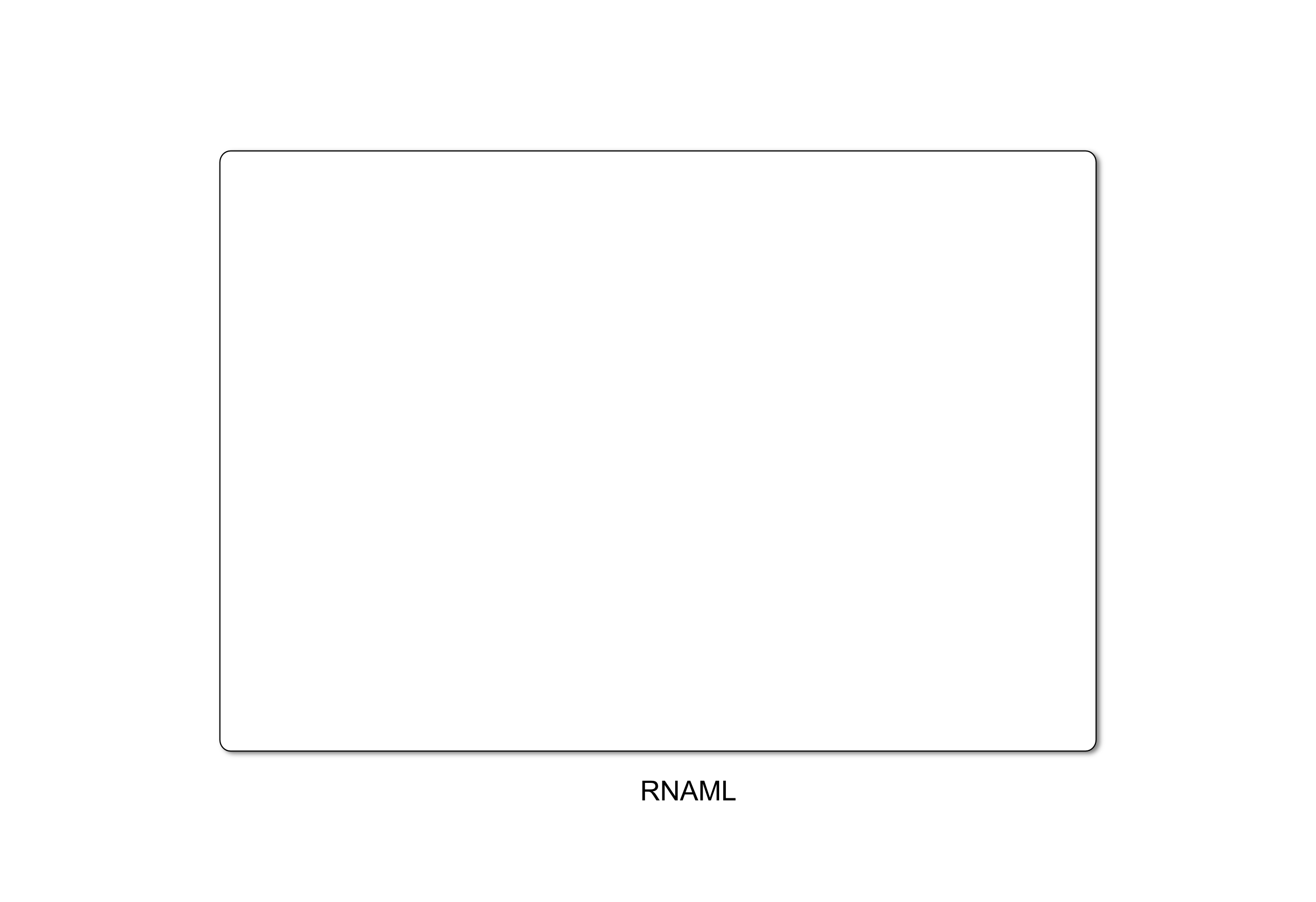 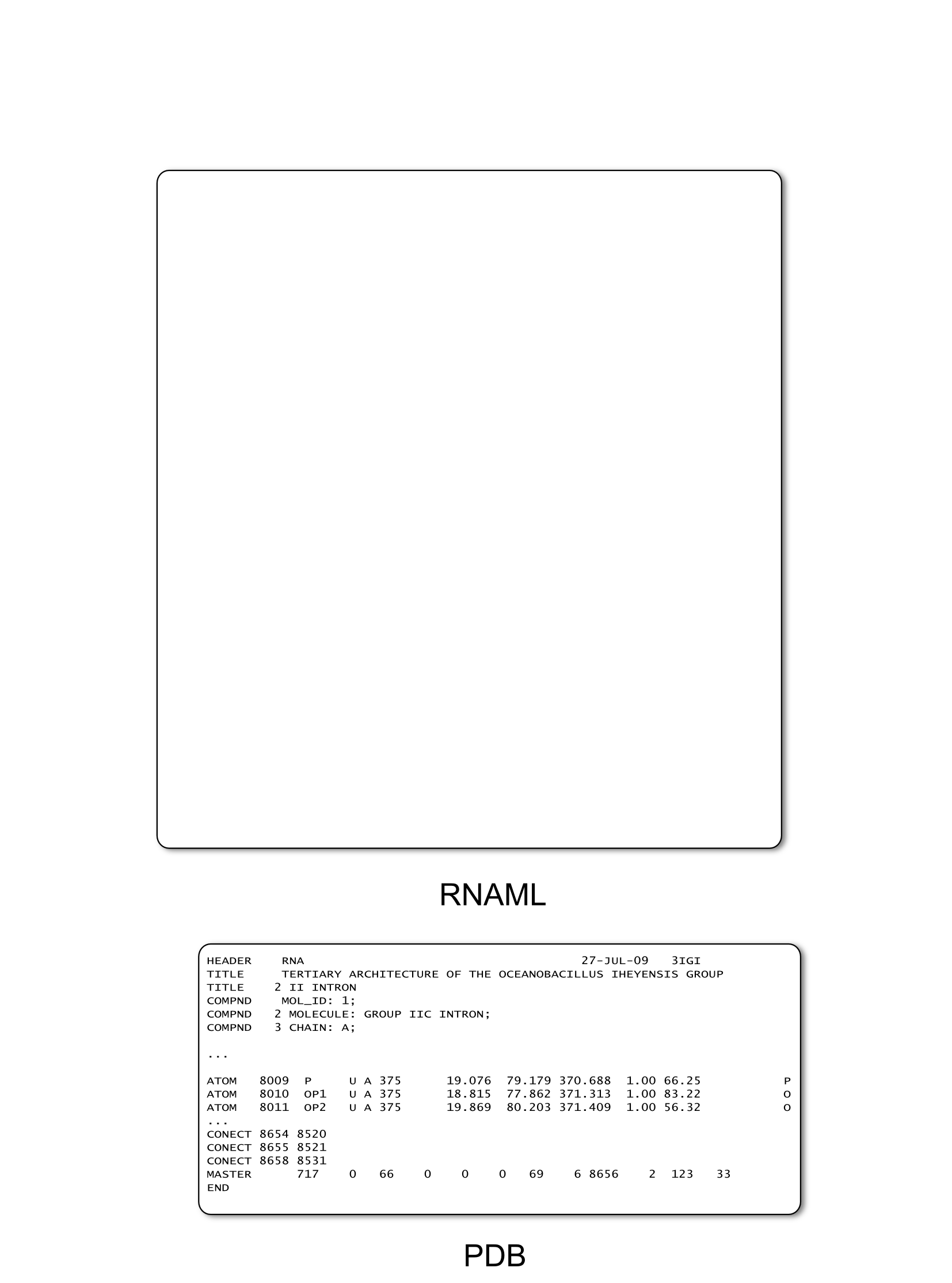 <?xml version="1.0"?>
<!DOCTYPE rnaml SYSTEM "rnaml.dtd">
<rnaml version="1.0">
   <molecule id=“xxx">
      <sequence>
         <numbering-system id="1" used-in-file="false">
            <numbering-range>
               <start>1</start><end>387</end>
            </numbering-range>
         </numbering-system>
         <numbering-table length="387">
            2    3    4    5    6    7    8...
         </numbering-table>
         <seq-data>
            UGUGCCCGGC AUGGGUGCAG UCUAUAGGGU...
         </seq-data>
         ...
      </sequence>
      <structure> ... </structure>
    </molecule>
  <interactions> ... </interactions>
</rnaml>
RNA file formats: Secondary Structures
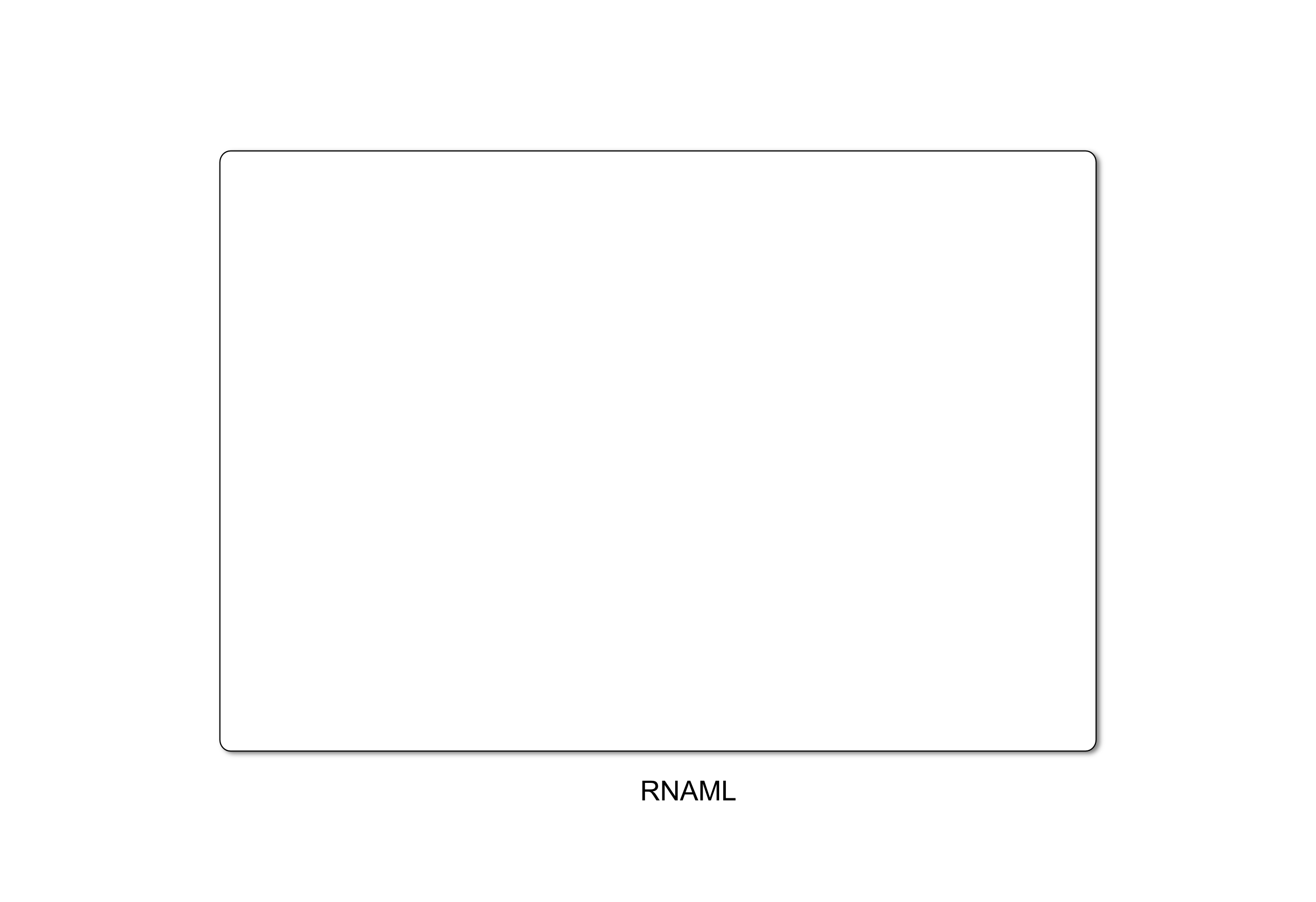 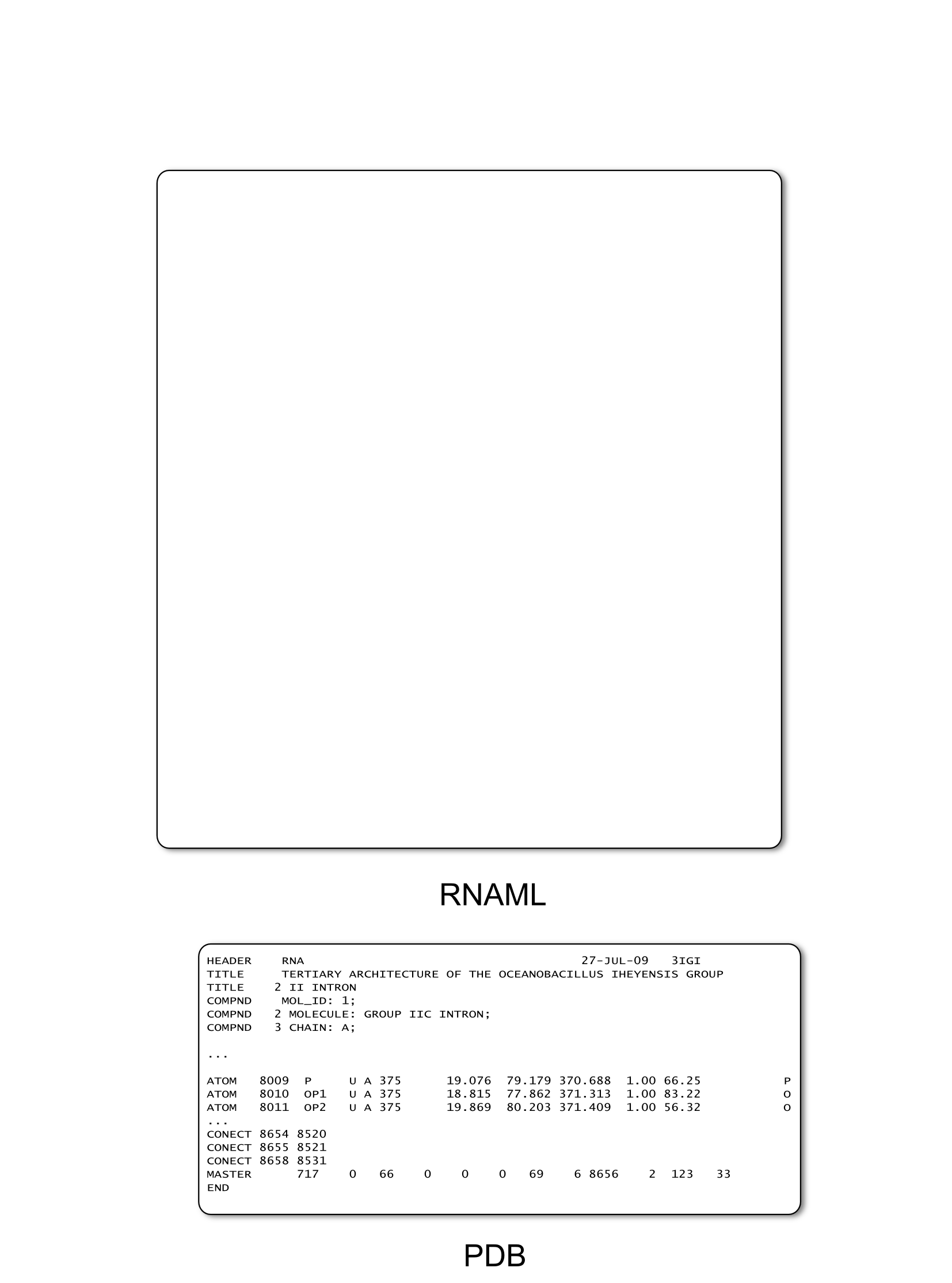 <?xml version="1.0"?>
<!DOCTYPE rnaml SYSTEM "rnaml.dtd">
<rnaml version="1.0">
   <molecule id=“xxx">
      <sequence> ... </sequence>
      <structure>
         <model id=“yyy">
            <base> ... </base> ...
            <str-annotation>
               ...
               <base-pair>
                  <base-id-5p><base-id><position>2</position></base-id></base-id-5p>
                  <base-id-3p><base-id><position>260</position></base-id></base-id-3p>
                  <edge-5p>+</edge-5p>
                  <edge-3p>+</edge-3p>
                  <bond-orientation>c</bond-orientation>
               </base-pair>
               <base-pair comment="?">
                  <base-id-5p><base-id><position>4</position></base-id></base-id-5p>
                  <base-id-3p><base-id><position>259</position></base-id></base-id-3p>
                  <edge-5p>S</edge-5p>
                  <edge-3p>W</edge-3p>
                  <bond-orientation>c</bond-orientation>
               </base-pair>
               ...
            </str-annotation>
        </model>
      </structure>
    </molecule>
  <interactions> ... </interactions>
</rnaml>
RNA Structure Prediction
RNA structure prediction: The big picture
Biophysics → Shifting paradigms in RNA structure prediction
1970s-1990s:  Free-Energy Minimization → Maximizing stability
1990s-2010s:  Thermodynamic equilibrium → Average picture
…CAGUAGCCGAUCGCAGCUAGCGUA…
RNAFold, MFold…
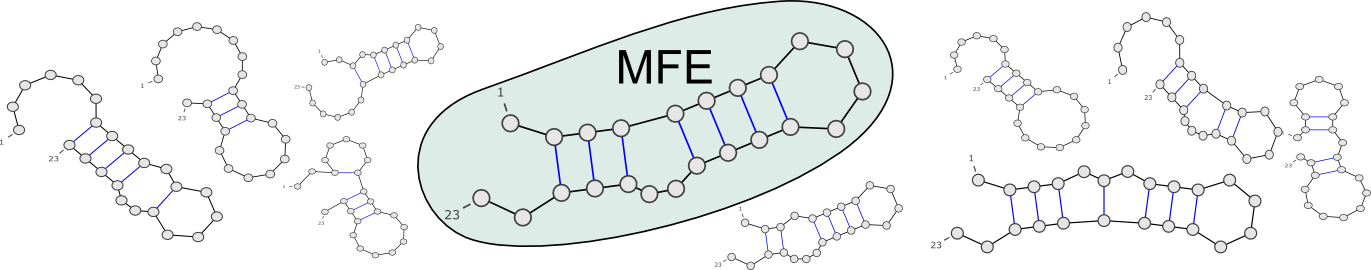 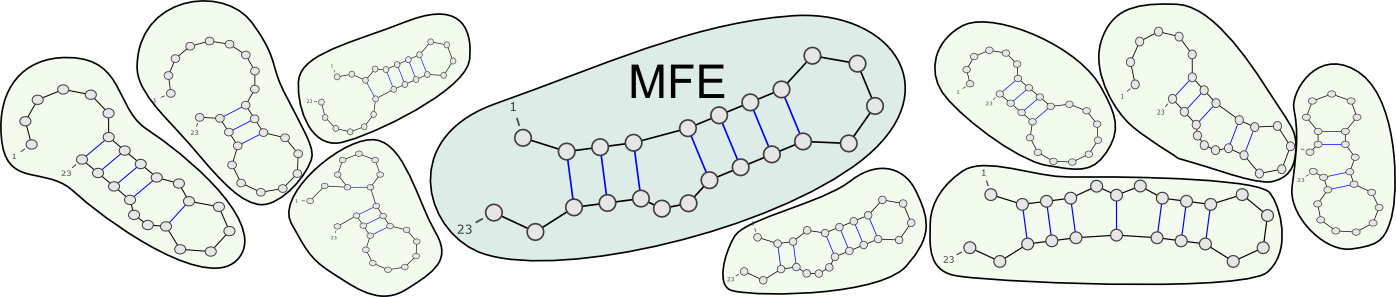 RNA kinetics: Why go through all the trouble?
C
D
B
Probability/Concentration
0
0.5
1
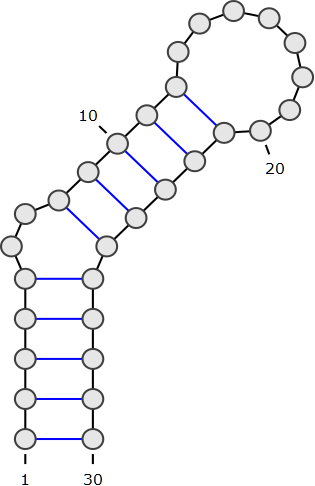 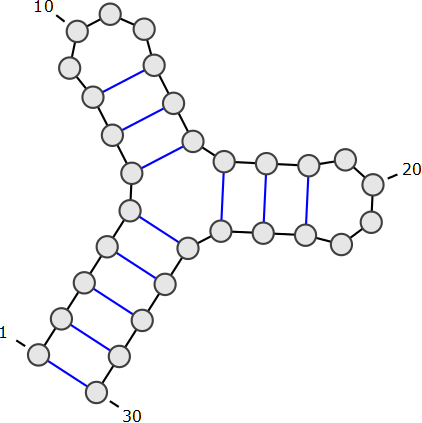 A
B
D
A
C
C
D
Time
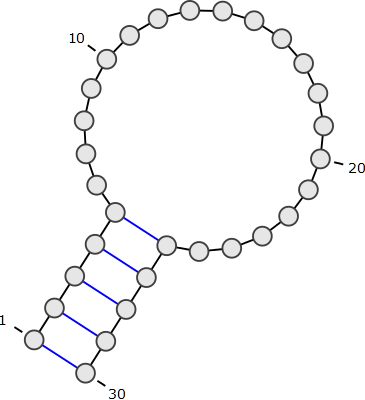 D
D
A
A
A
A
D
C
C
C
C
D
B
B
B
B
RNA half life
Enzymatic     degradation
B
A
Equilibrium
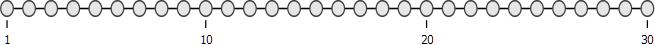 MFE
RNA structure prediction: The big picture
Biophysics → Shifting paradigms in RNA structure prediction
1970s-1990s:  Free-Energy Minimization → Maximizing stability
1990s-2010s:  Thermodynamic equilibrium → Average picture
2010s-???:      Kinetics → RNA folding at finite time
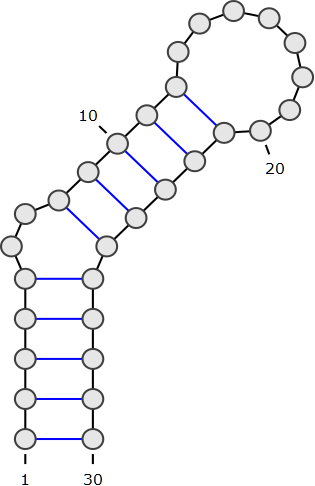 …CAGUAGCCGAUCGCAGCUAGCGUA…
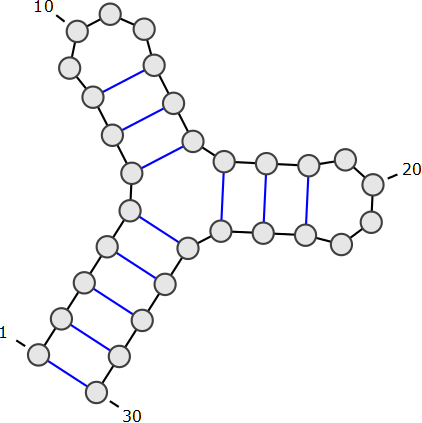 1
RNA half life
Equilibrium
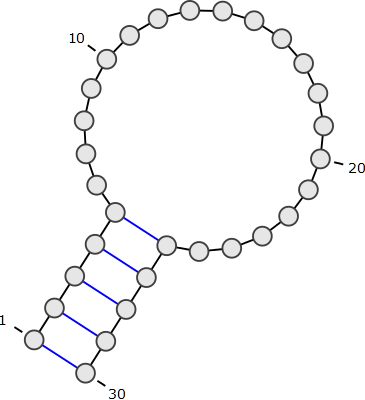 Concentration
0.5
0
Time
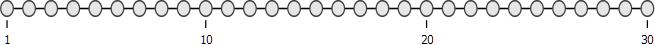 Kinetics remains challenging physically and computationally
MFE
RNA Structure Prediction
Free-Energy Minimization (MFE)
Minimal Free-Energy (MFE) Folding
Goal: Predict the functional (aka native) conformation of an RNA
Absence of homologs/experimental evidences  Consider energy
Turner model associates free-energies to secondary structures
Vienna RNA package implements a O(n3) optimization algorithm for computing most stable (= min. free-energy) folding
…CAGUAGCCGAUCGCAGCUAGCGUA…
RNAFold, MFold…
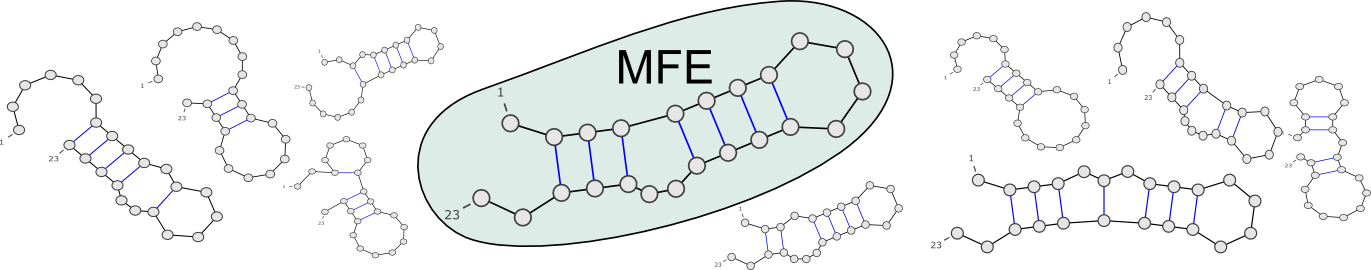 [Nussinov & Jacobson, PNAS 1980; Zuker & Stiegler, NAR 1981]
Energetic and algorithmic considerations
http://goo.gl/TSu679
Optimization methods can be overly sensitive to fluctuations of the energy model
Example:
Get RFAM A. capsulatum D1-D4 domain of the Group II intron 
Run RNAFold using default parameters (Turner 2004)
Rerun RNAFold using latest energy parameters
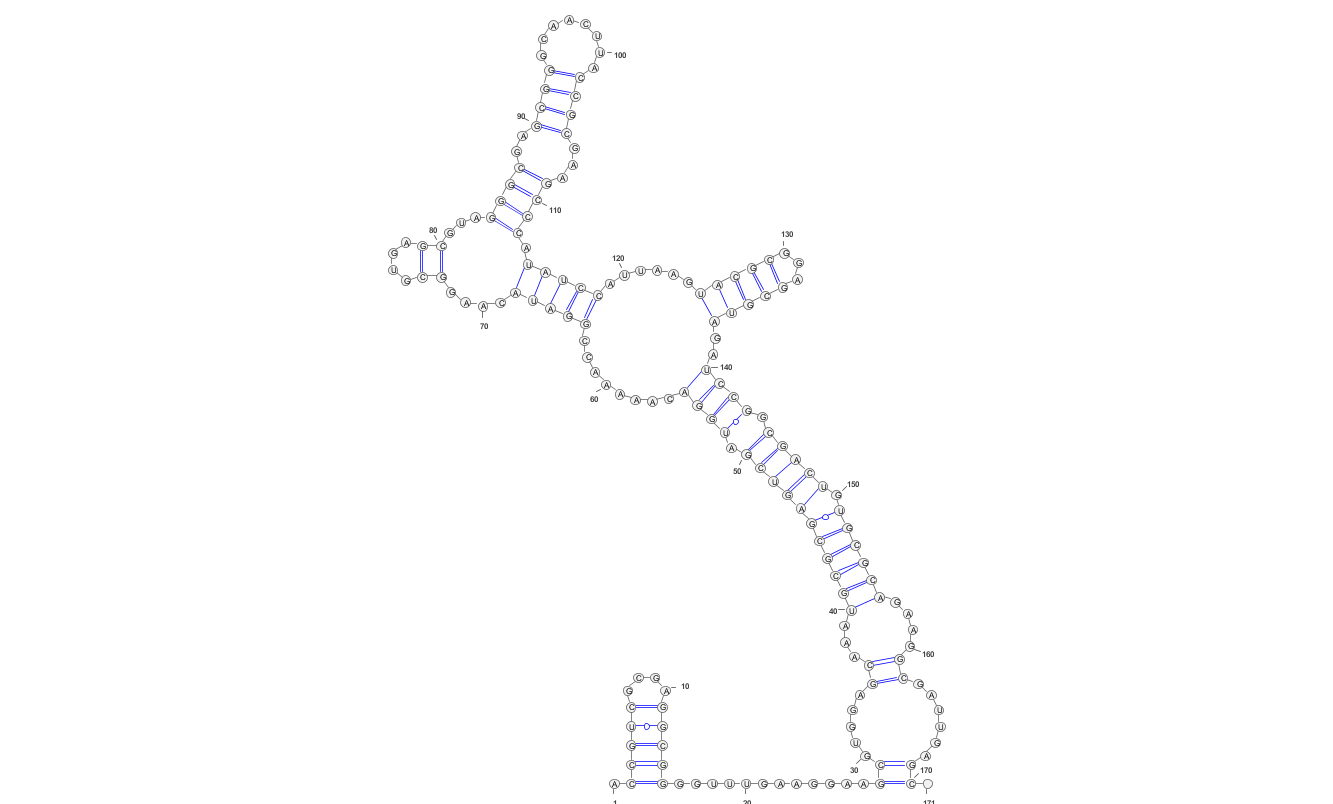 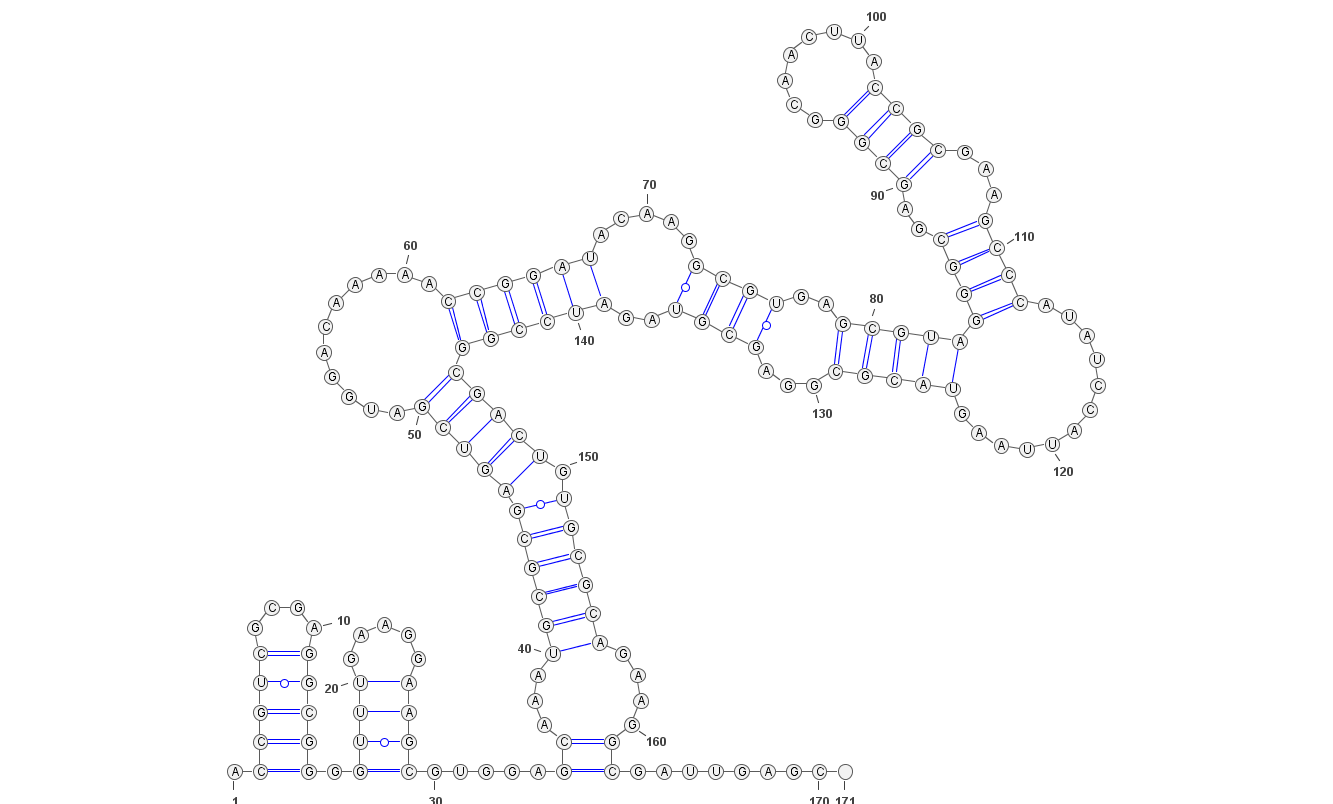 Turner 2004
Andronescu 2007
Optimization methods can be overly sensitive to fluctuations of the energy model
Example:
Get RFAM A. capsulatum D1-D4 domain of the Group II intron 
Run RNAFold using default parameters (Turner 2004)
Rerun RNAFold using latest energy parameters
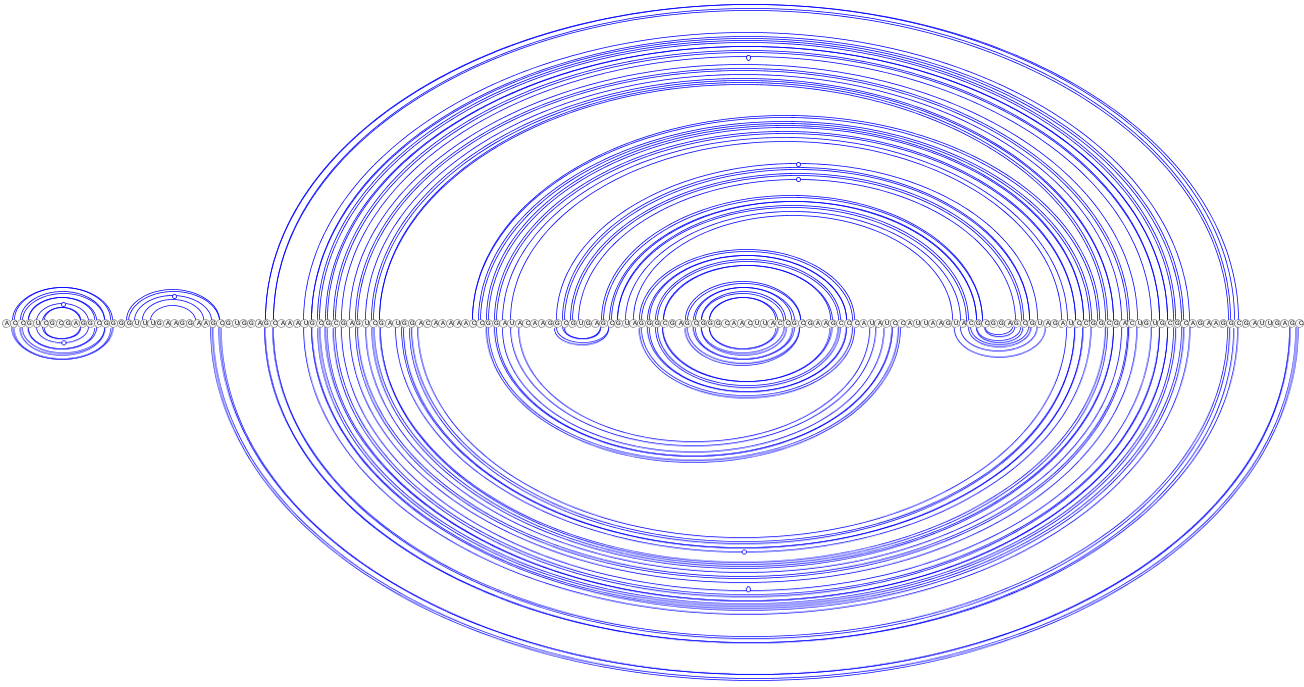 Turner 2004
Andronescu 2007
Discrepancy not as embarrassing as it first seemed…
… but still substantial!
Optimization methods can be overly sensitive to fluctuations of the energy model
Example:
Get RFAM A. capsulatum D1-D4 domain of the Group II intron 
Run RNAFold using default parameters (Turner 2004)
Rerun RNAFold using latest energy parameters
<ε
Stability (Turner 2004)
RNA
ACGAUCGCGACUACGUGCAU
CGCGGCACGA
CUGCGAUCUG
CAUCGGA...
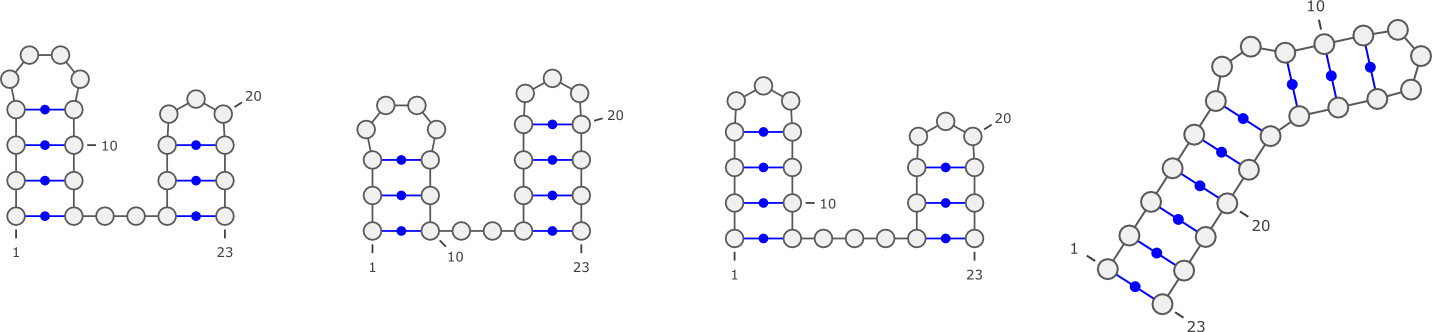 Suboptimal structures (homogeneity, exponential growth)
Guiding predictions with low-res/high-throughput experimental evidences
Stability (Andronescu 2007)
Energy-based Ab initio folding: 			Does it really work?
Generally yes, but variable results for different studies
Benchmark: 1919 non-multimer/non-pseudoknotted sequence/structure pairs from the RNAstrand database (source Vienna Package web site)
Energy-based Ab initio folding: 			Does it really work?
Generally yes, but variable results for different RNAs
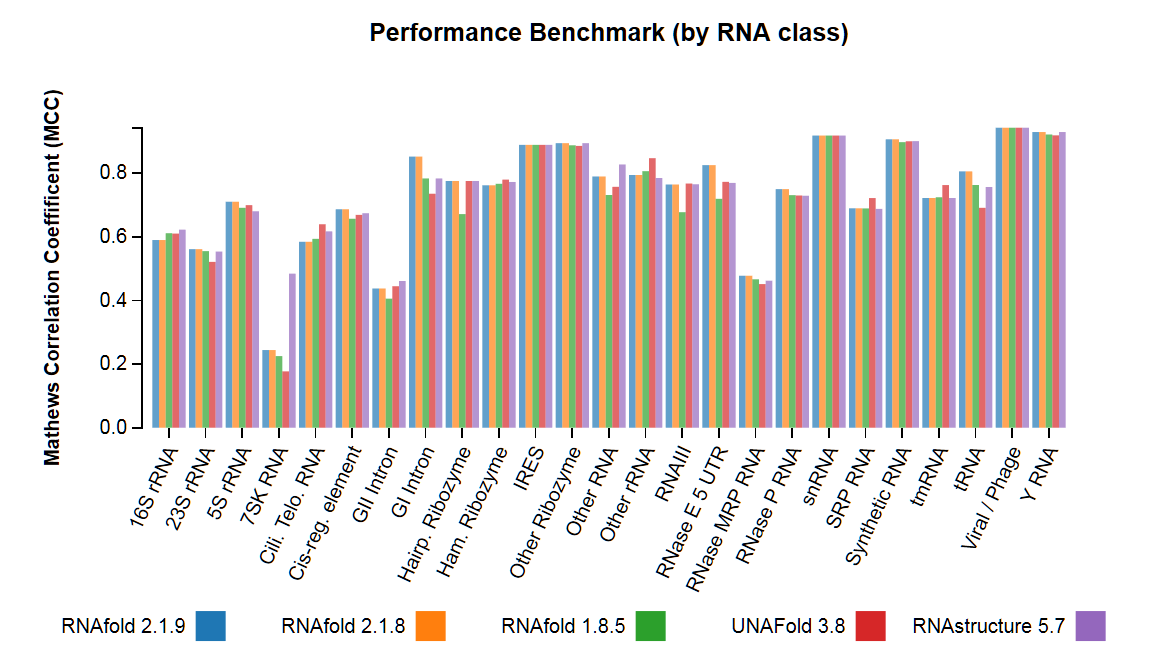 Benchmark: 1919 non-multimer/non-pseudoknotted sequence/structure pairs from the RNAstrand database (source Vienna Package web site)
Chemical/enzymatic probing to model 2D
High-throughput secondary structure determination
Reactivity/accessibility guide manual modeling choices
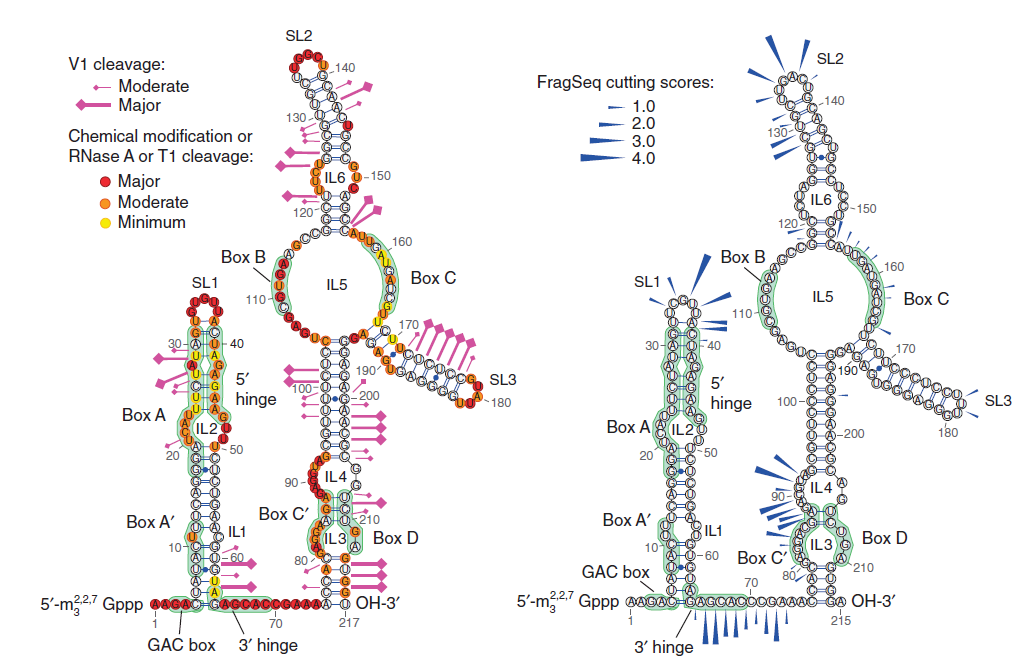 FragSeq method [Underwood et al, Nature Methods 2010]
(Images:  VARNA)
Inclusion as pseudo potentials within energy-models
[Lorenz et al, Bioinformatics 2015]
SHAPE probing to model 2D
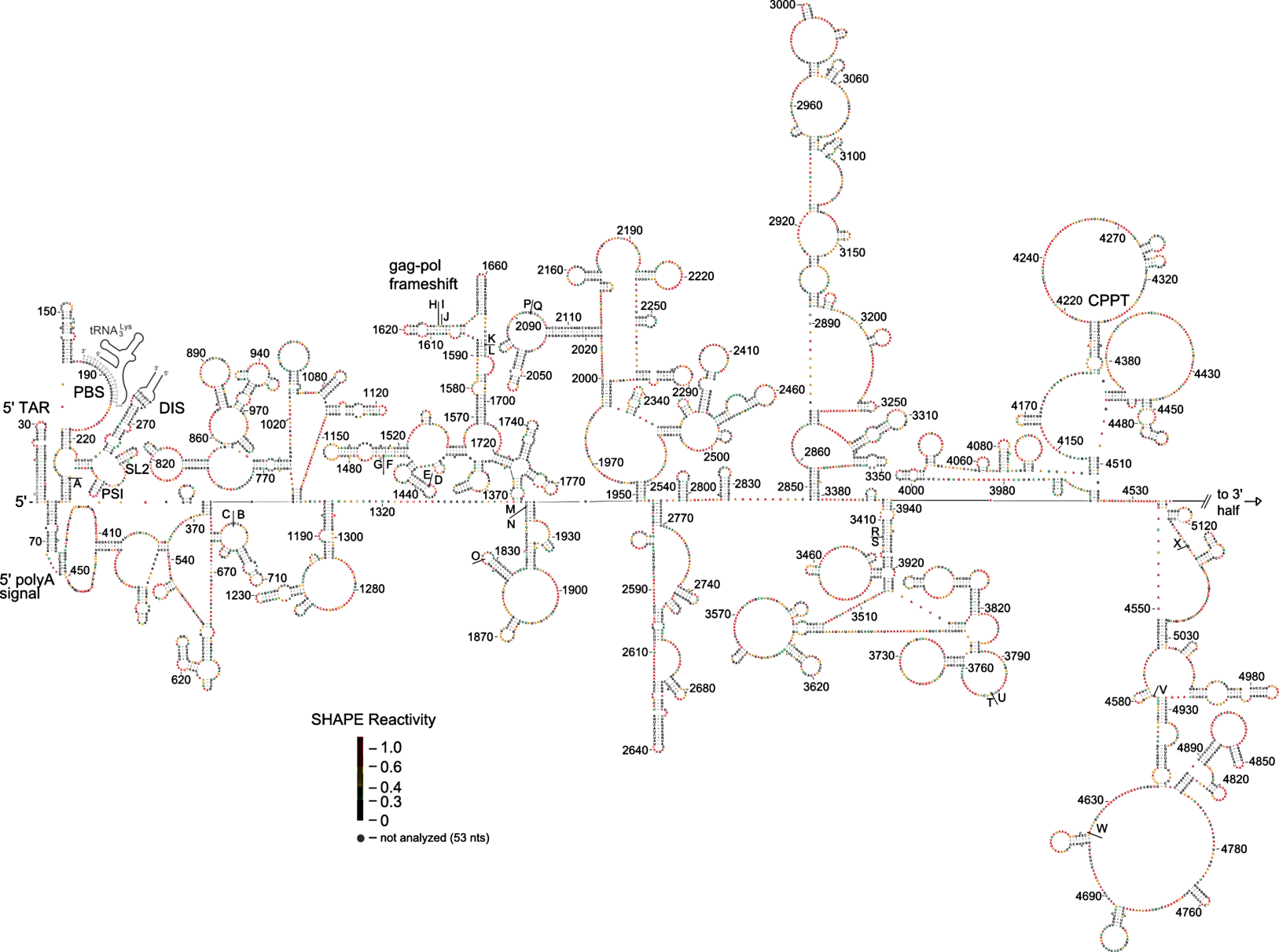 HIV-1 virus secondary structure (1/2)[Watts JM et al, Nature 2010]
SHAPE probing to model 2D
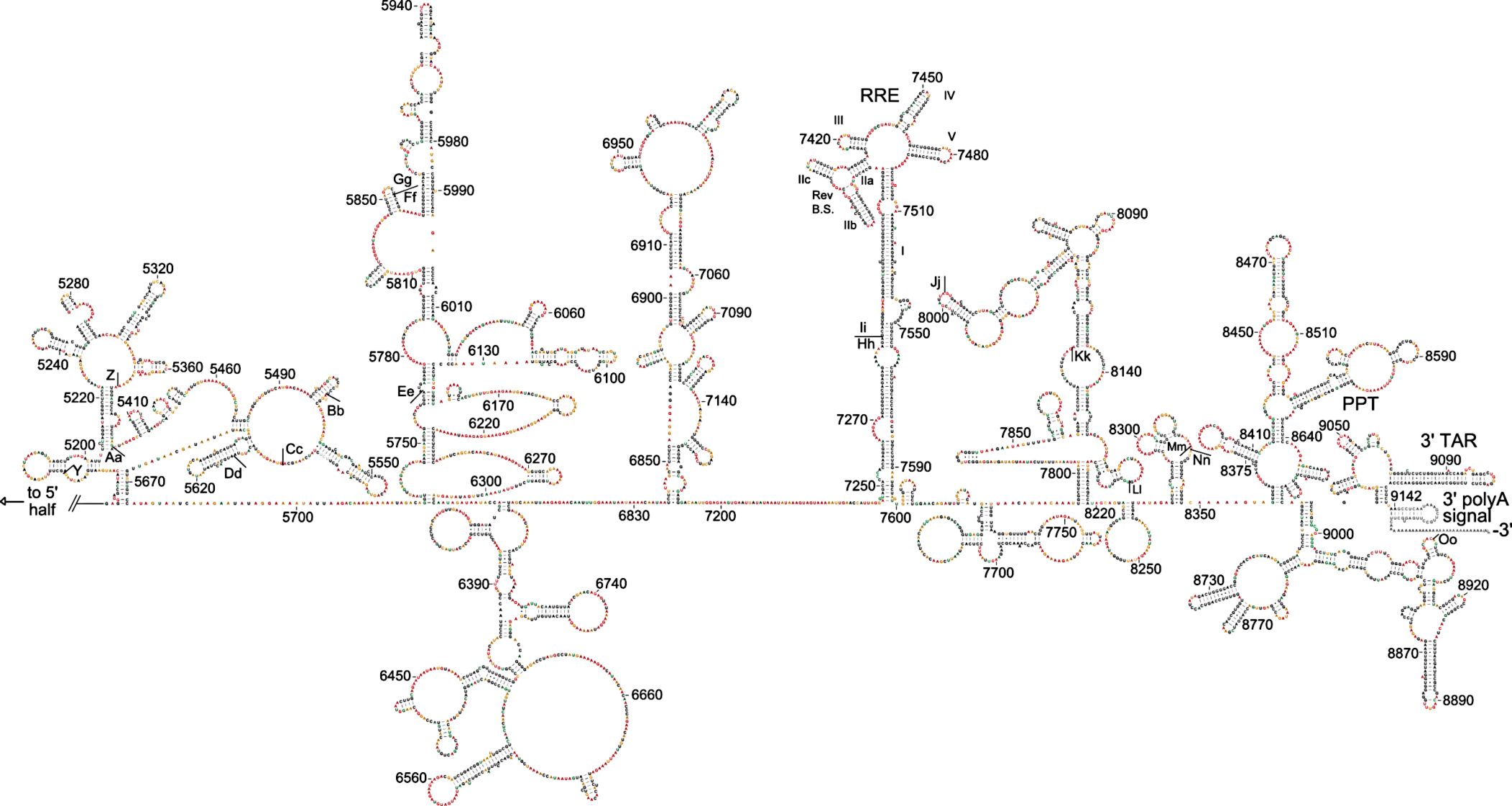 HIV-1 virus secondary structure (2/2)[Watts JM et al, Nature 2010]
Lab 1: RNA folding basics
Write and test Python functions to:

Parse and print 2ary structures 
Dot-parenthesis notation ↔ List of base-pairs + length
Ex.:     “((..)(.).)” ↔ ([(0,9),(1,4),(5,7)],10) 

Compare alternative structures for a given RNA
Compute base-pair distance between two structures
Ex.:    “(.).(.)(..)” + “((...))(..)” →  4

Run RNAfold and retrieve its MFE structure 

Benchmark RNAfold
Download and save    http://goo.gl/l0mx9c
For each sequence, predict MFE and compare to structure
Report average base-pair distance
RNA Structure Prediction
Boltzmann ensemblePartition function-based methods
Ensemble approaches in RNA folding
RNA in silico paradigm shift:
From single structure, minimal free-energy folding…
…CAGUAGCCGAUCGCAGCUAGCGUA…
MFold
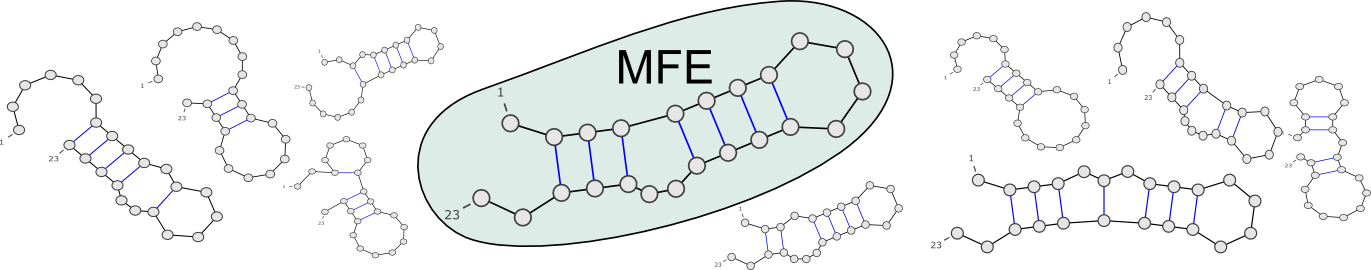 Ensemble approaches in RNA folding
RNA in silico paradigm shift:
From single structure, minimal free-energy folding…
… to ensemble approaches.
…CAGUAGCCGAUCGCAGCUAGCGUA…
UnaFold, RNAFold, Sfold…
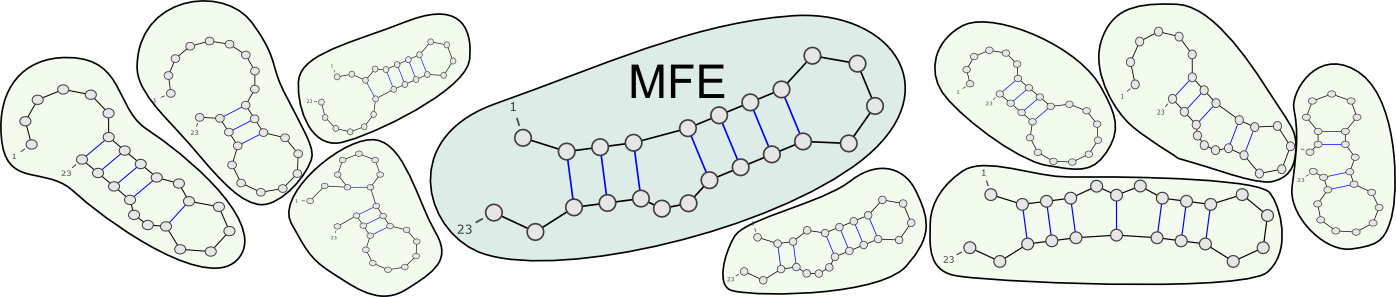 Thermodynamic equilibrium: Every secondary structure has probability
PartitionFunction
Boltzmann 
Probability
[McCaskill, Biopolymers 1990 ]
→ Ensemble diversity? Structure likelihood? Evolutionary robustness?
Ensemble approaches indicate uncertainty and suggest alternative conformations
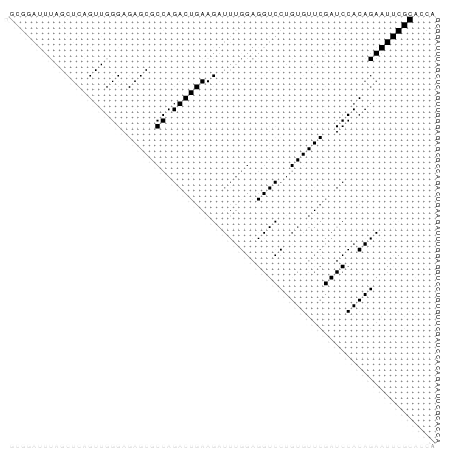 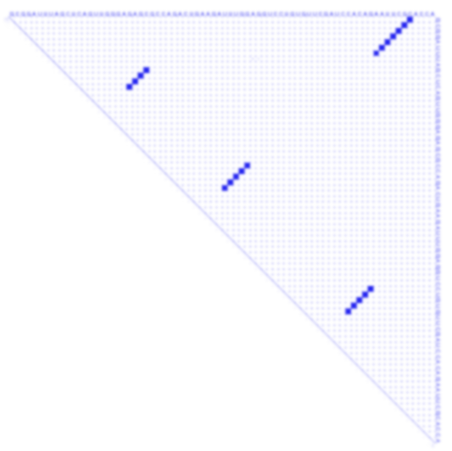 RNAFold -p
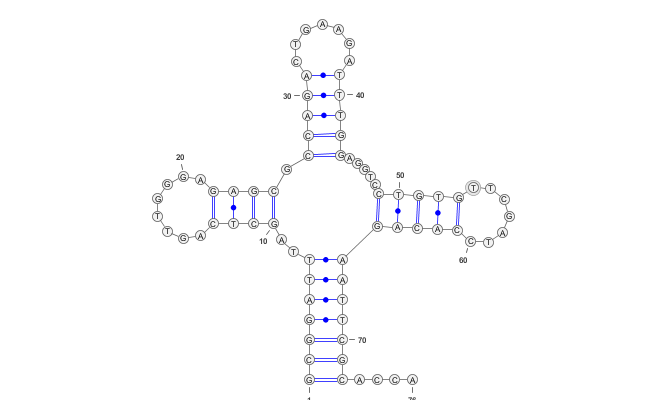 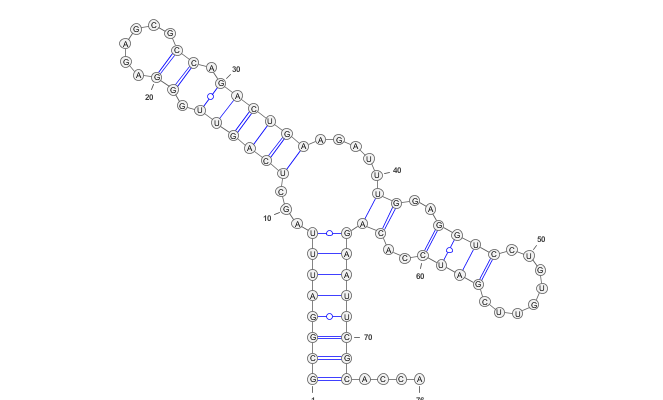 Native structure
Assessing the reliability of a prediction
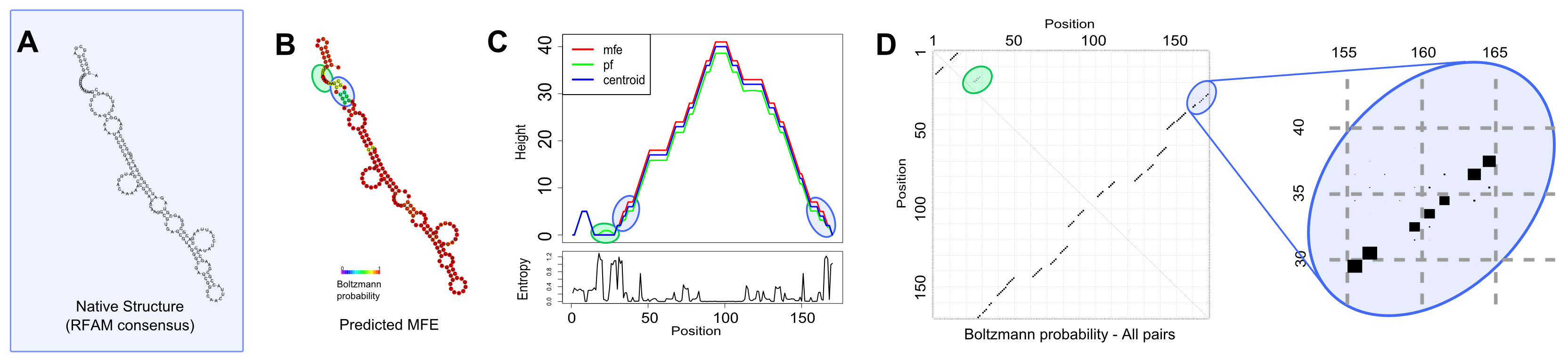 D1-D4 group II intronRFAM ID: RF02001
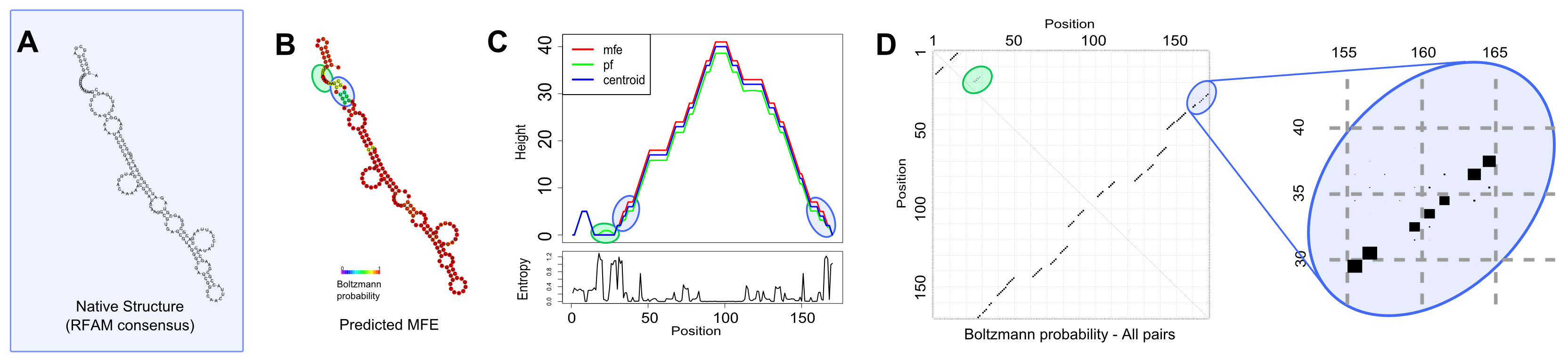 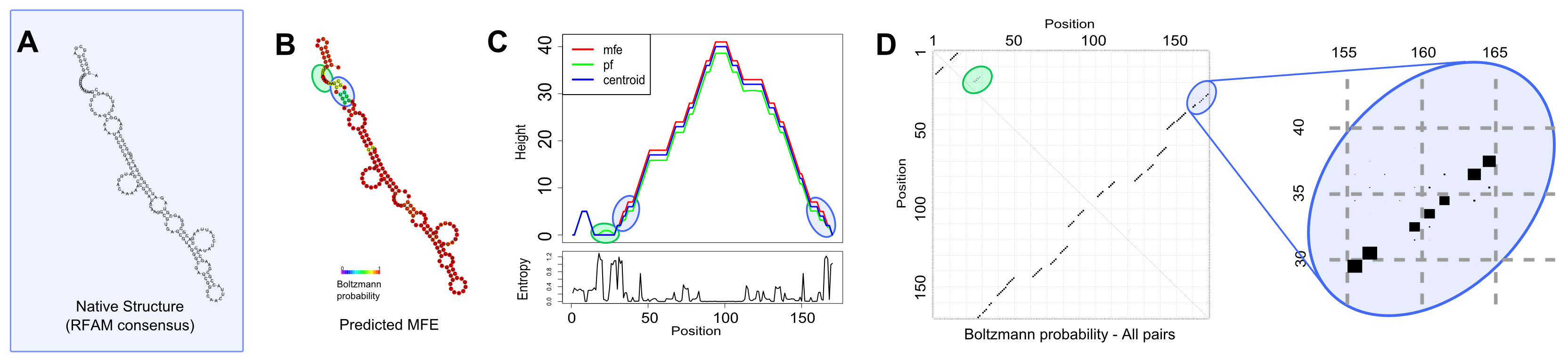 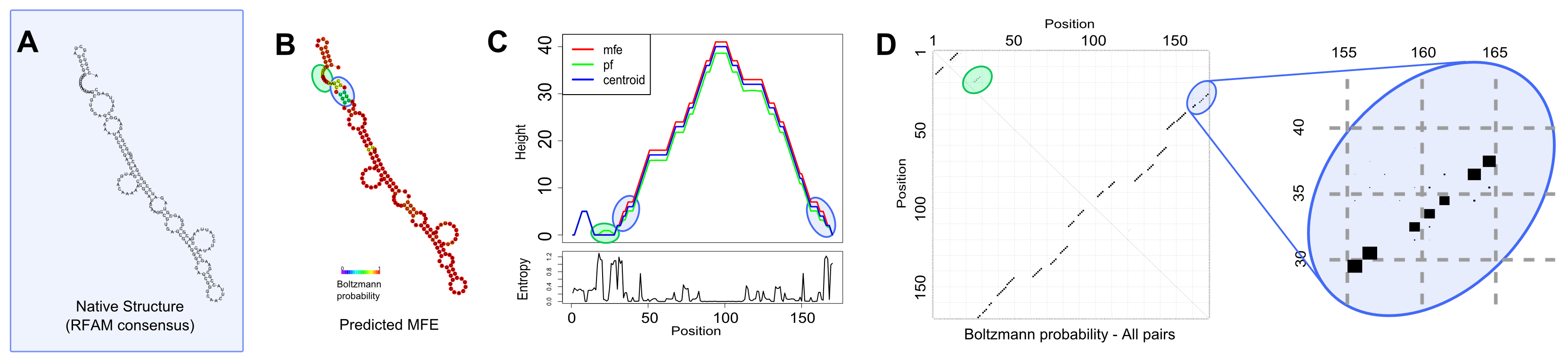 RNAFold [Gruber AR et al. NAR 2008]
Assessing the reliability of a prediction
D1-D4 group II intronA. Capsulatum sequence
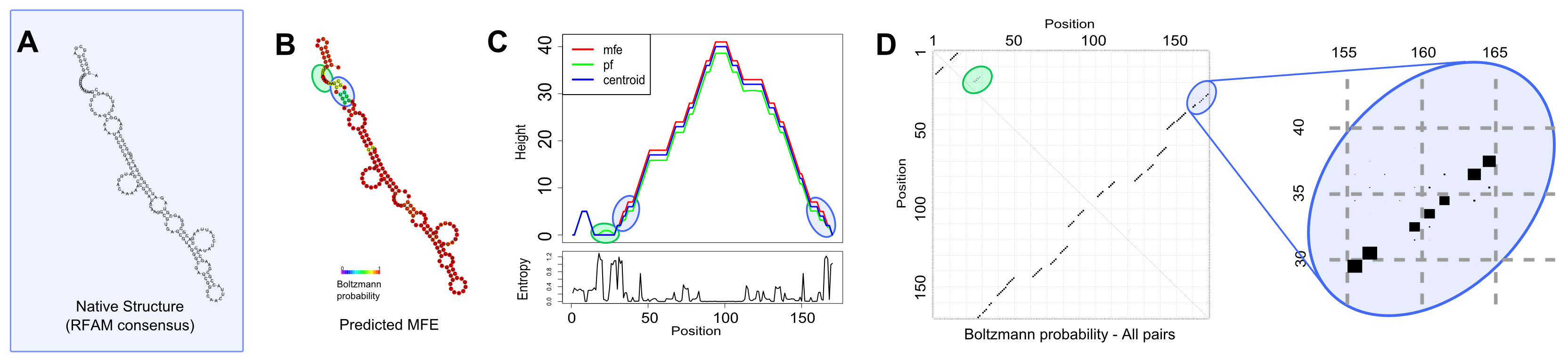 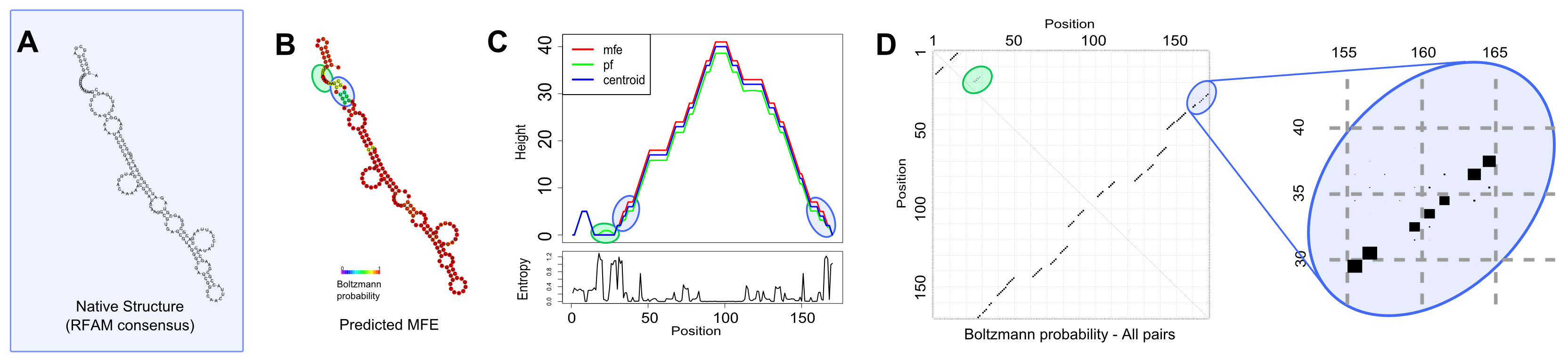 RNAFold [Gruber AR et al. NAR 2008]
Assessing the reliability of a prediction
D1-D4 group II intronA. Capsulatum sequence
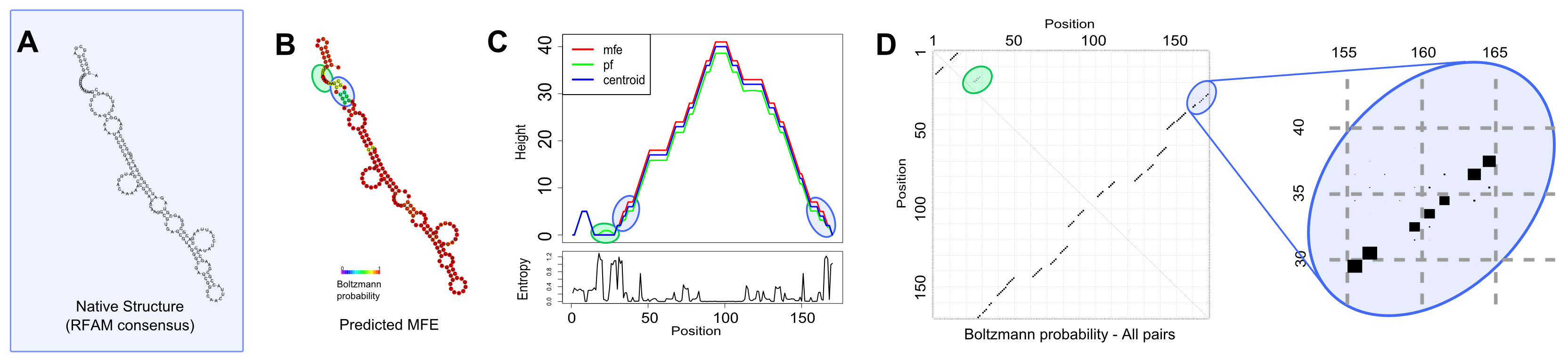 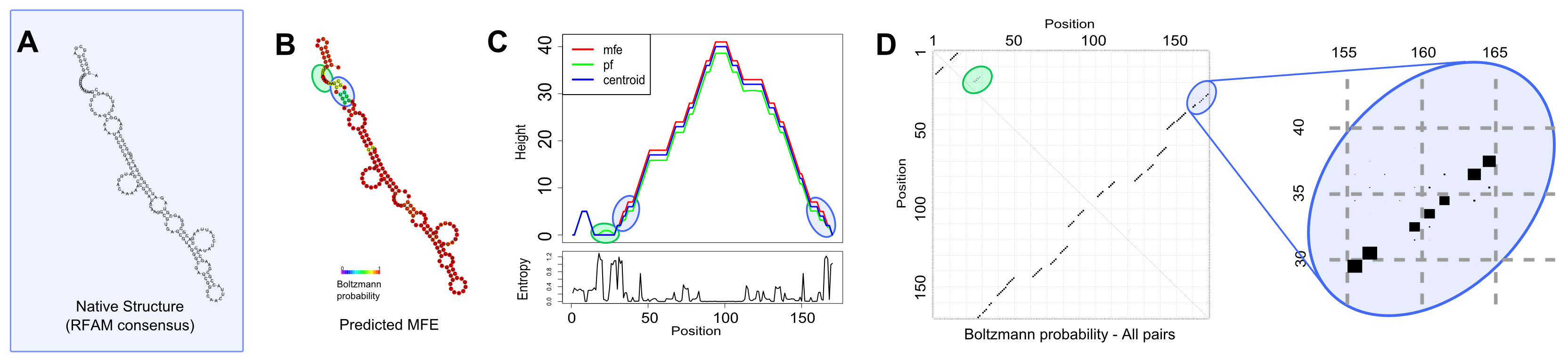 Low BP probabilities indicate uncertain regions
BP>99% → PPV>90% (BP>90% → PPV>83%)			   [Mathews, RNA 2004]
Visualizing probs in the context of structure helps refining predicted structures.
RNAFold [Gruber AR et al. NAR 2008]
Sensitivity to (single-point) mutations
Boltzmann Sampling → Clustering (+PCA)
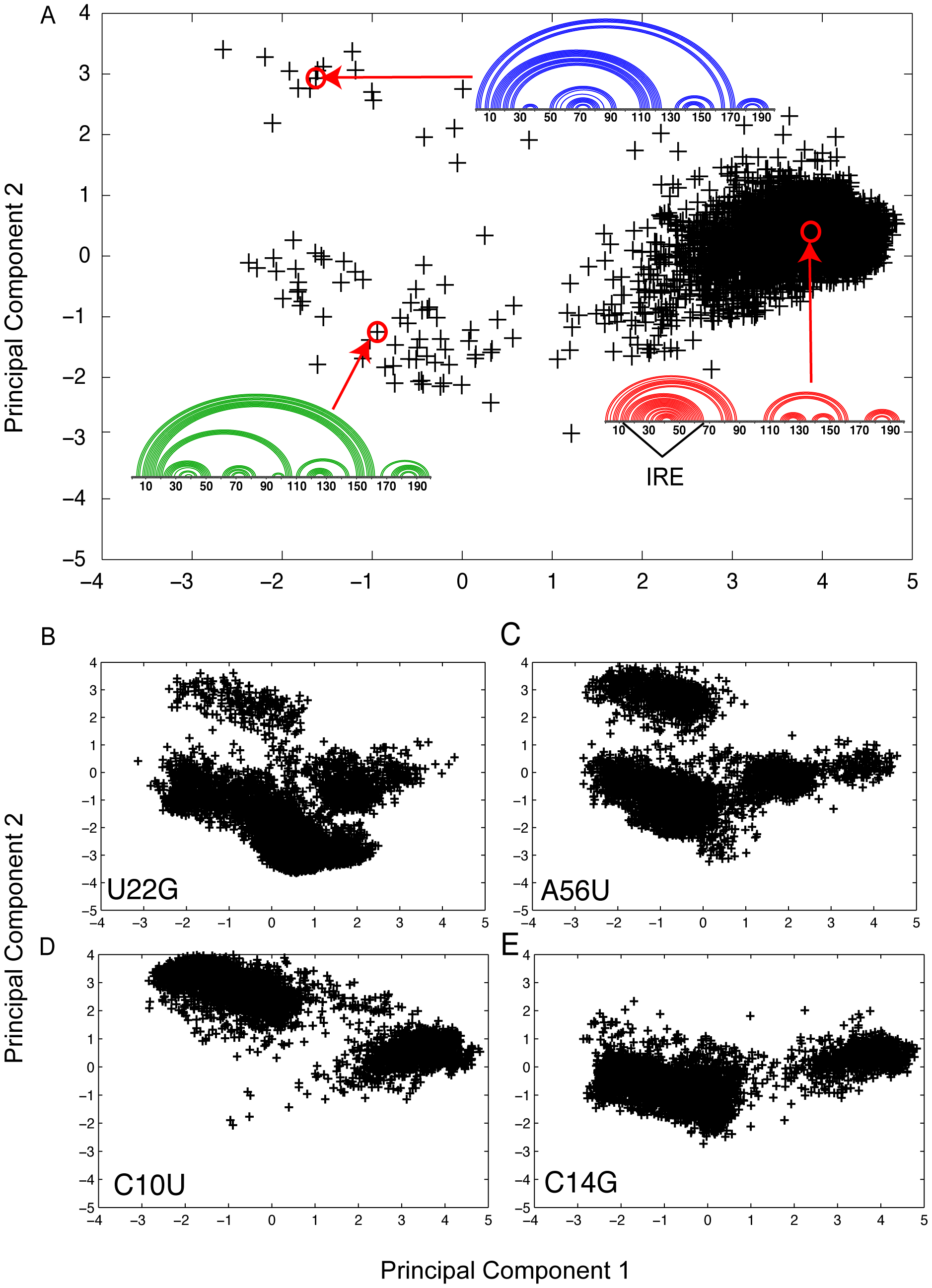 [Halvorsen M et al, PLOS Gen 2010]
Sensitivity to (single-point) mutations
Boltzmann Sampling → PCA → Clustering
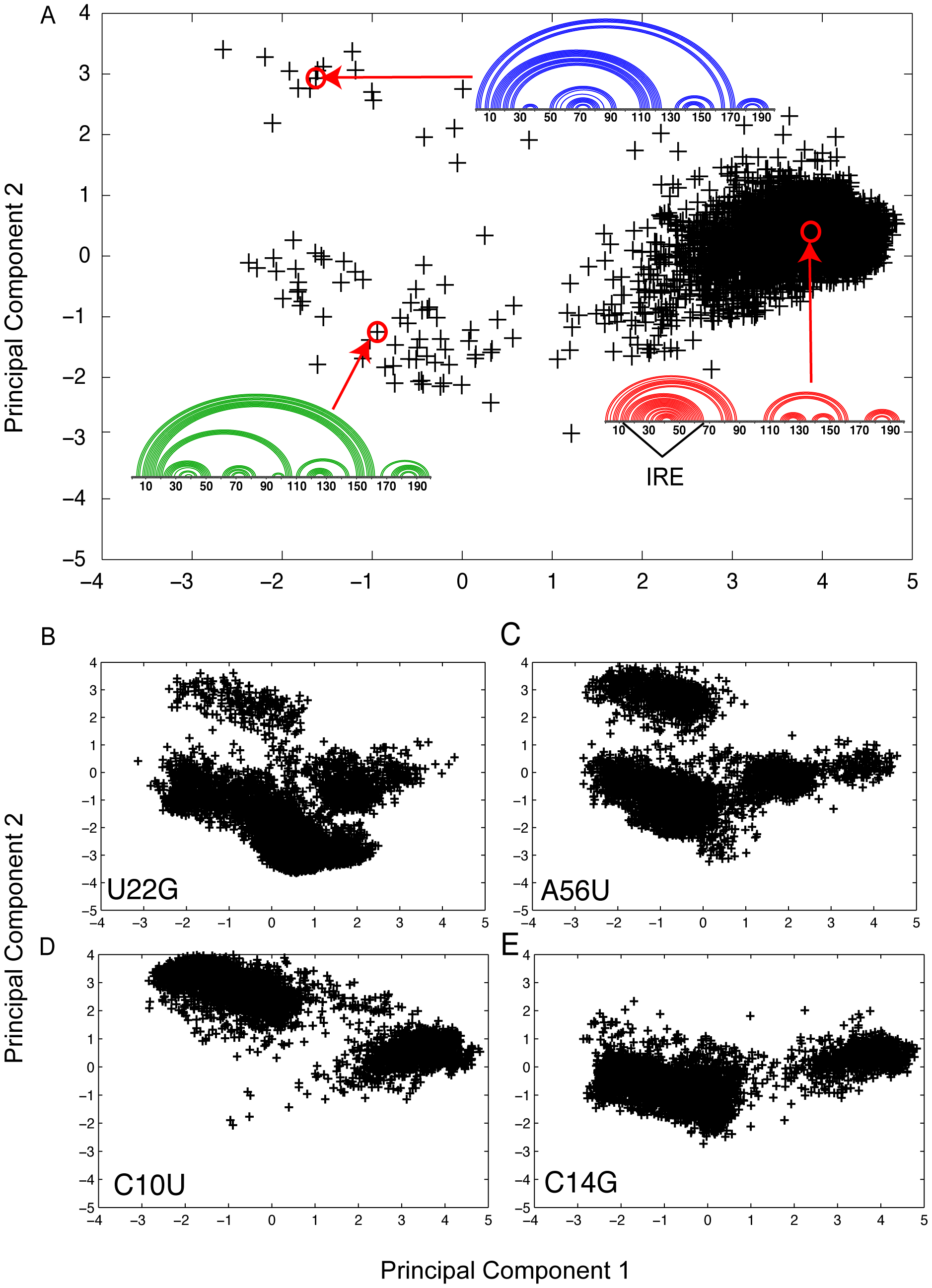 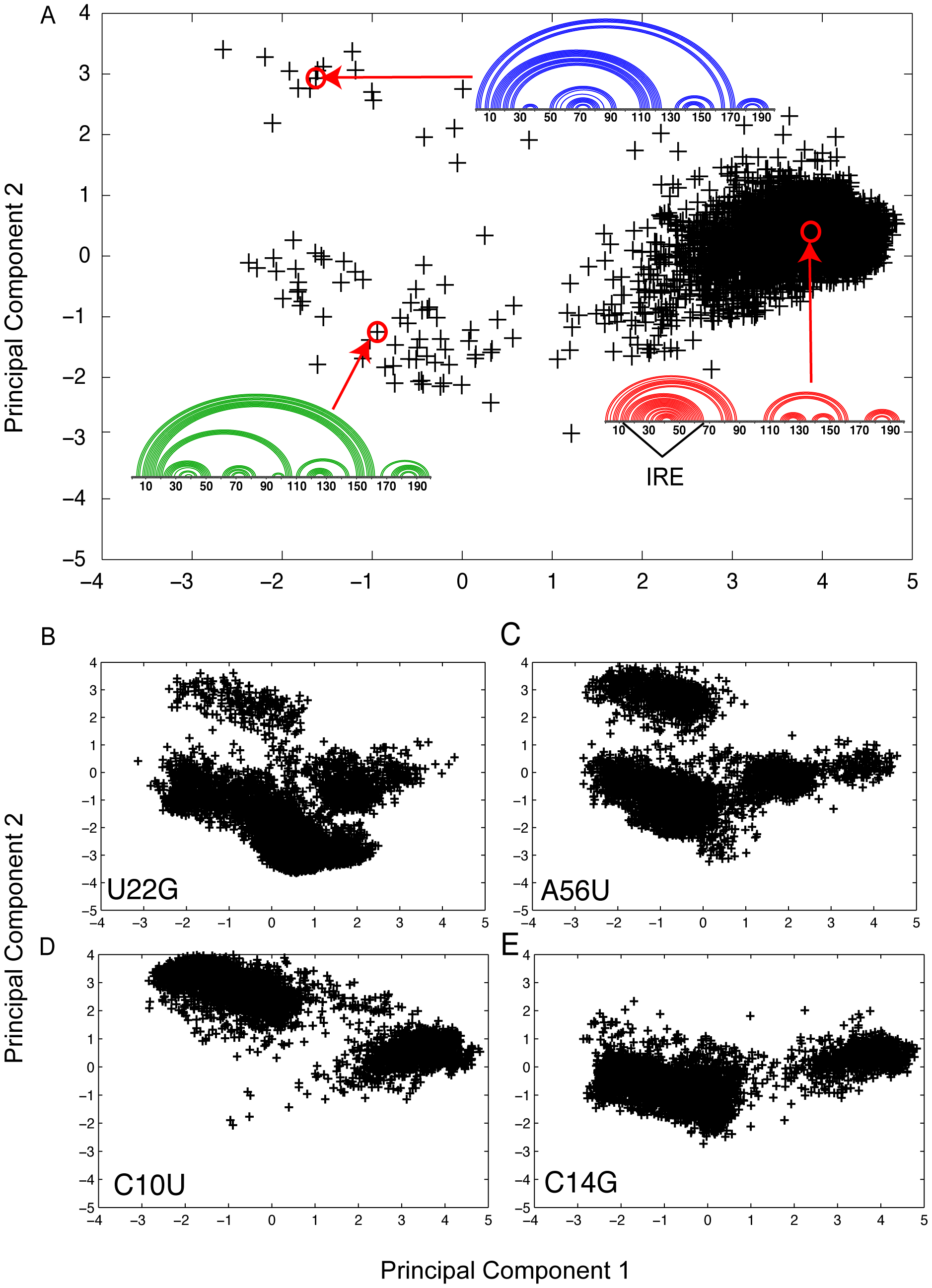 ?
[Halvorsen M et al, PLOS Gen 2010]
C10U associated with Hyperferritinemia cataract syndrome
Partition function and statistical sampling
http://goo.gl/RRo6mG
Lab 2: Partition function approaches
In Python, implement :
A Nussinov-style DP counting algorithm
Input: RNA sequence w + Min. base pair distance theta
Output: #Secondary structures compatible with (w,theta)
Ex.: 	“AU”,0 → 1	“AU”,1 → 0	 “ACU”,1 → 1 			“GGGAAACCC”,3  → 20
(Uniform) stochastic backtrack
Propose a validation procedure
Basic agglomerative clustering procedure
Repeatedly pick the two closest structures & merge them
Stop at k=10 clusters
Benchmark RNAsubopt -p  (300 samples) + Clustering
Comparative methodsand the pitfalls of benchmarks
The BRaliBase dent—a tale of benchmark design and interpretation
[Löwes, Chauve, Ponty, Giegerich, Brief Bioinfo 2016]
Evolution to the rescue: Comparative approaches for structured RNAs
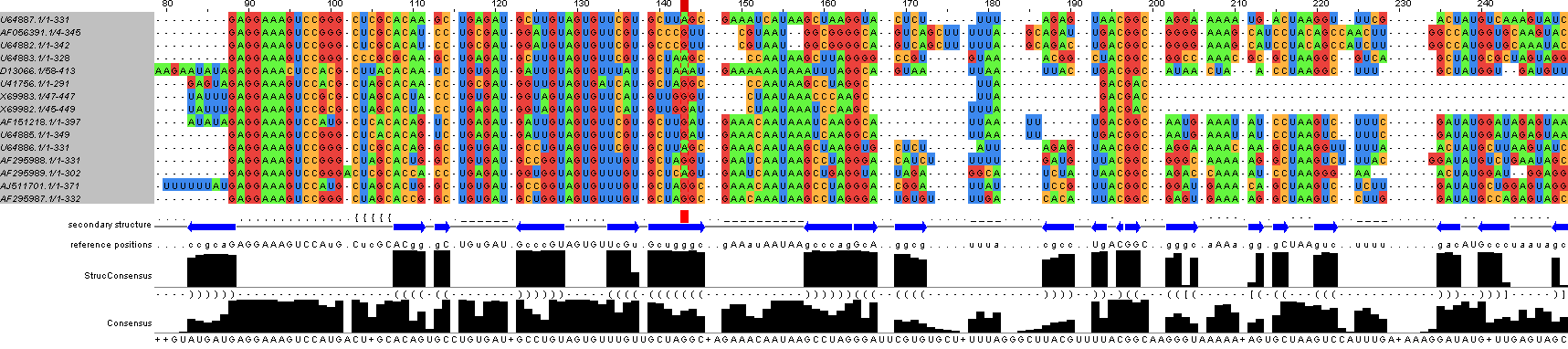 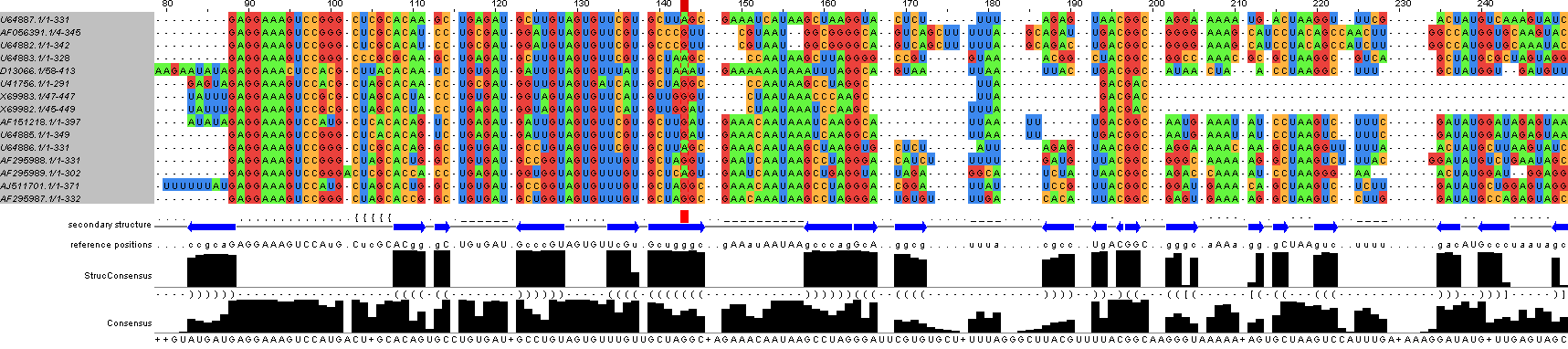 …
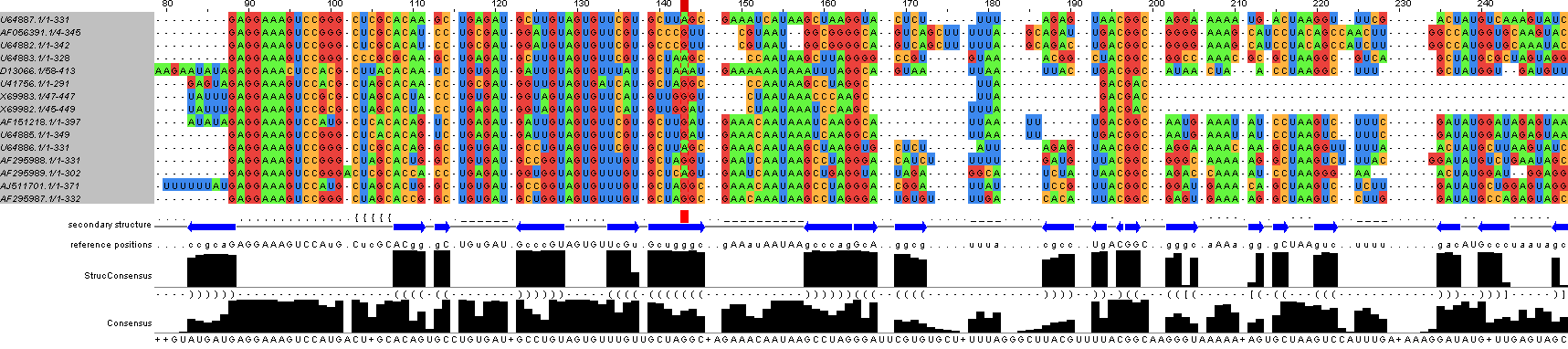 …
…
RFAM Bacterial RNase P class B Alignment RF00011, rendered using JalView
Structure (=phenotype) more typically conserved than sequence
Covariations/compensatory mutations hint towards shared structure
Evolution to the rescue: Comparative approaches for structured RNAs
Idea: If Sequence Alignment available, then fold columns! 

From unaligned sequences, chicken and egg paradox (again!)
Align and then Fold
Fold and align simultaneously (Sankoff) → Θ(n3m)/Θ(n2m) time/memory 
Fold and then Align
RNAAlifold [Bernhardt et al, BMC Bioinfo 2008]
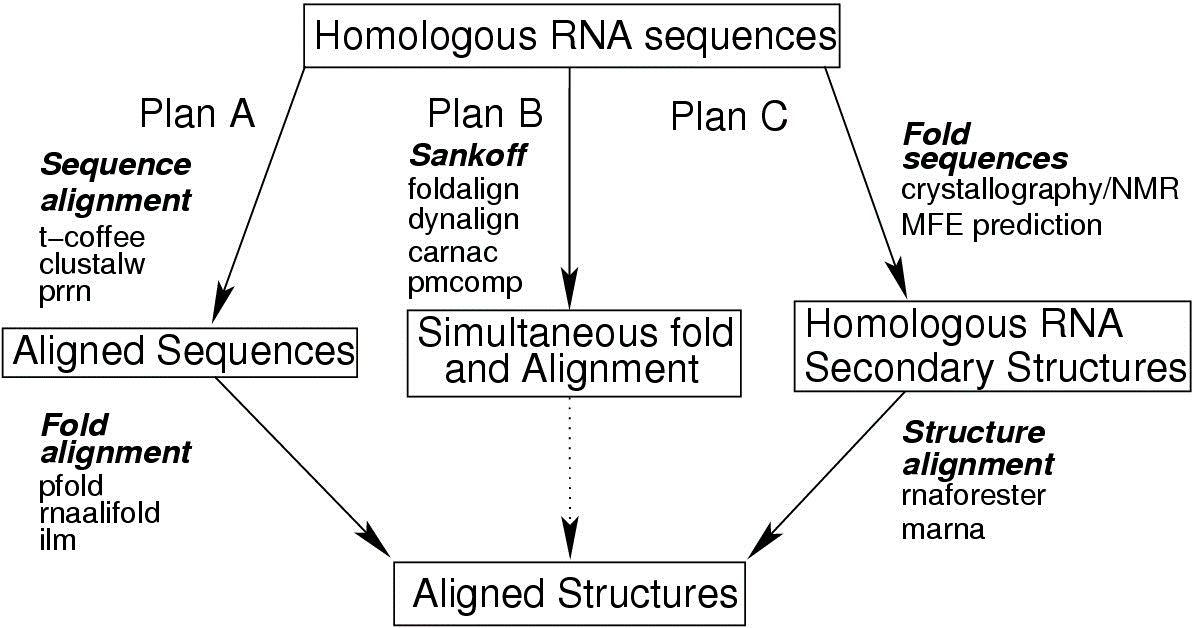 [Gardner & Giegerich, BMC Bioinfo 2004]
BRAliBase
[Gardner & Giegerich, BMC Bioinfo 2004]
[Gardner,Wilm & Washietl, NAR, 2005]
[Wilm, Mainz & Steger, Alg Mol Biol, 2006]
Benchmark of sequence/alignment since 2004-2005
Cited ~800 times, de facto standard for new tools
Based on sequence/structure alignments for several RNA families
#Correctly predicted chars pairs
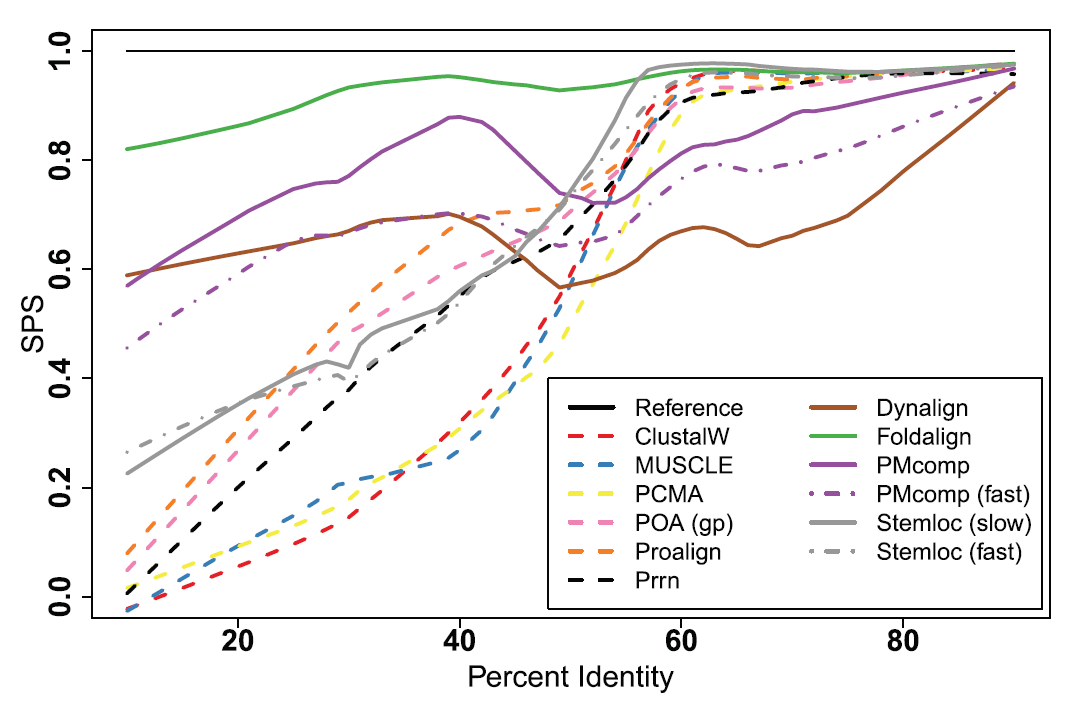 #Chars pairs in curated alignments
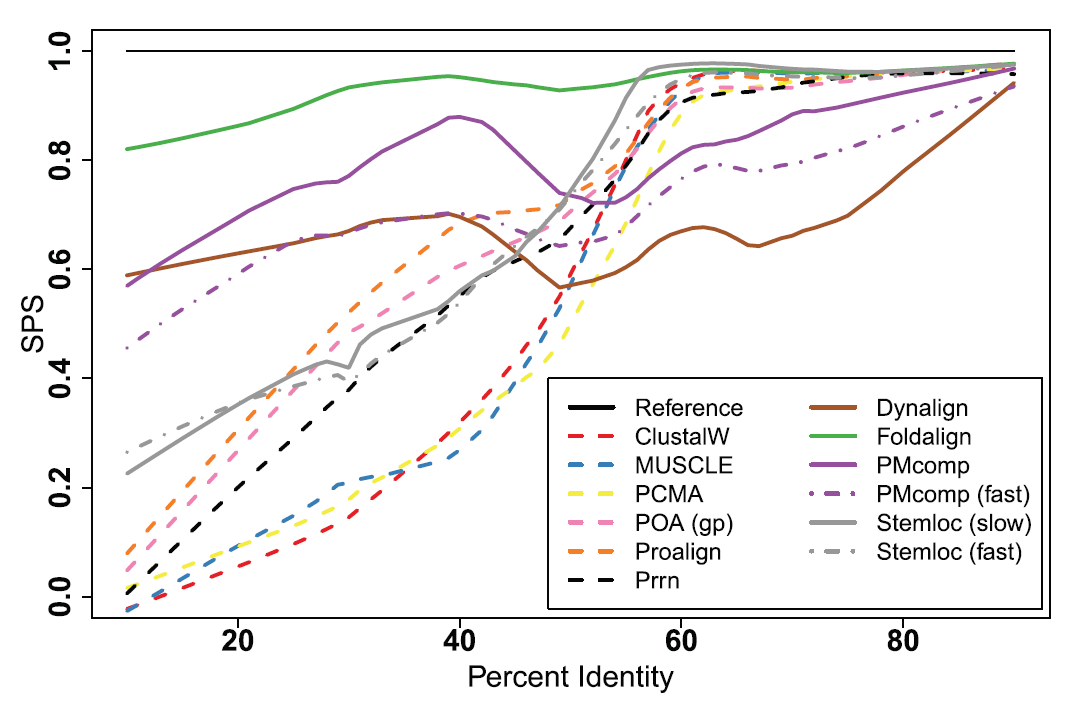 The Dent
Quality Score: Sum-of-Pairs Score (SPS) =
The BRAliBase dent
SPS
The Dent = Quality drop in 40%-60% sequence identity
Tool-independent phenomenon found in 2005
Reproduced by following tools & improved benchmarks
Inspiration for new algorithms, creative conjectures…
60%
40%
%Identity
The Dent
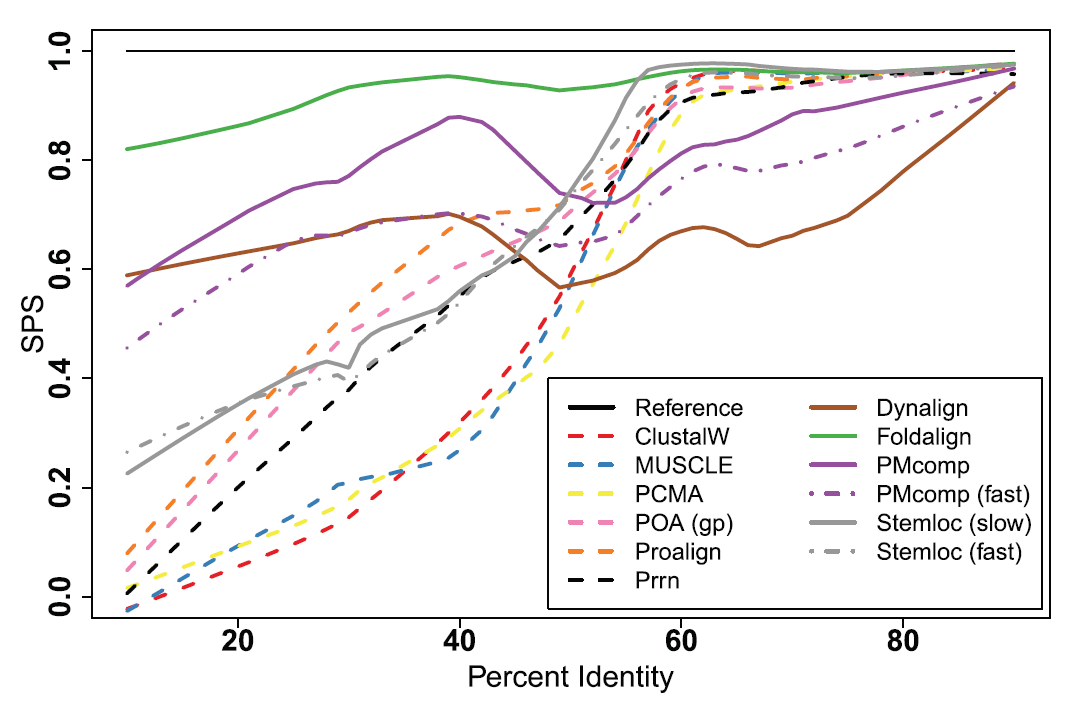 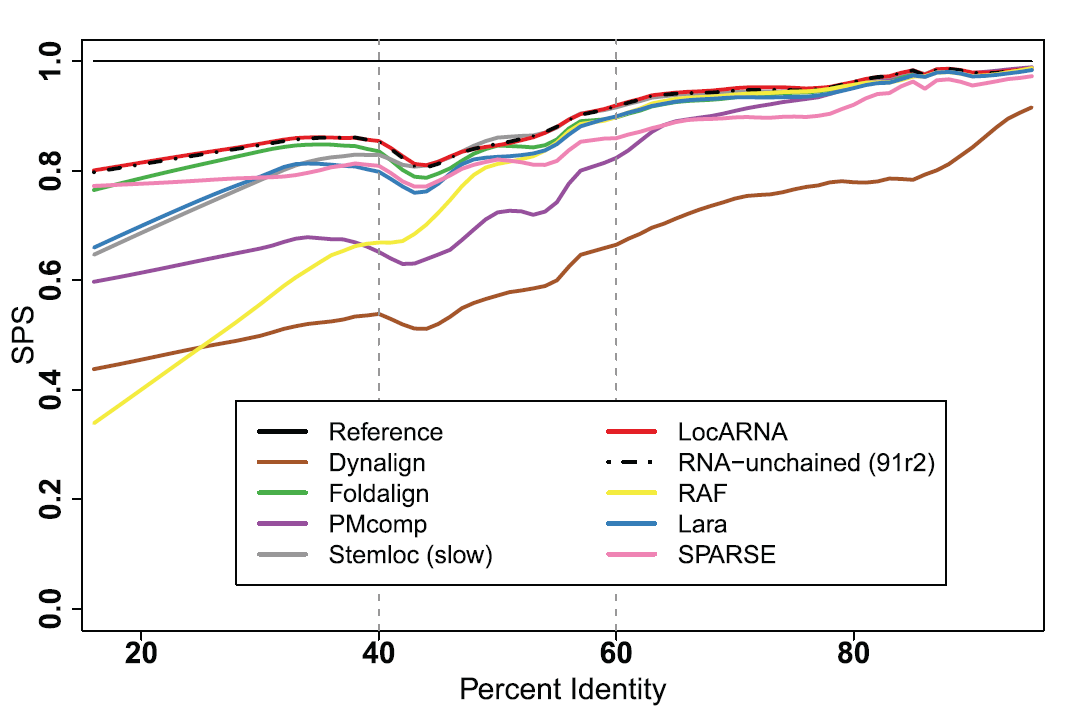 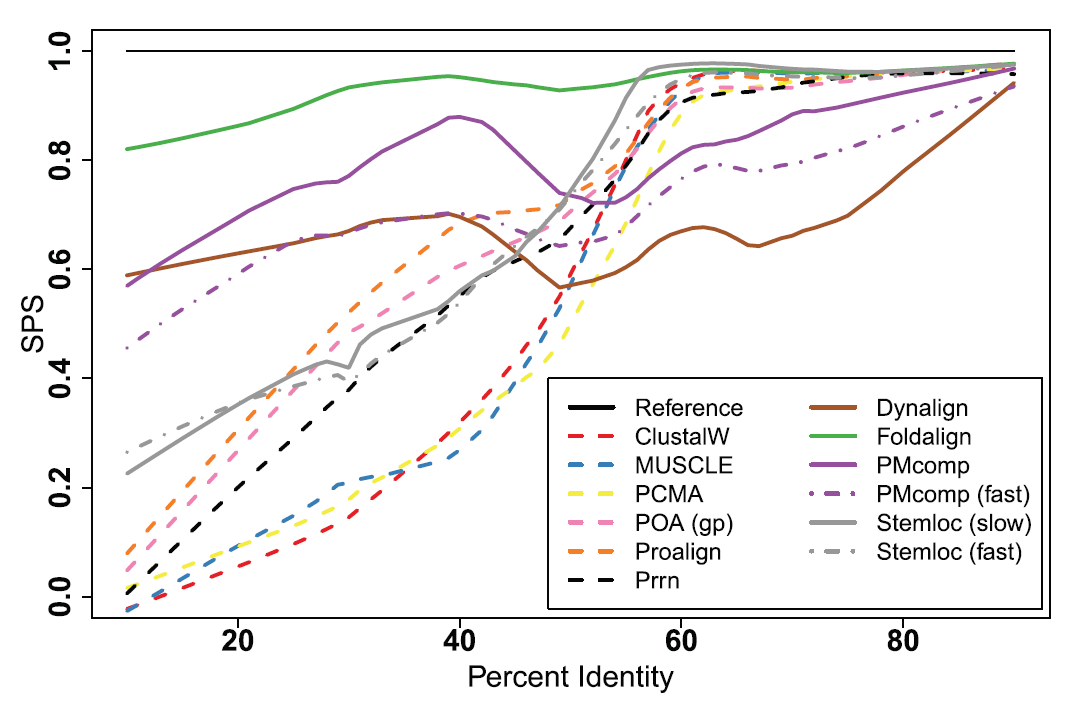 [Gardner,Wilm & Washietl, NAR, 2005]
[Wilm, Mainz & Steger, Alg Mol Biol, 2006]
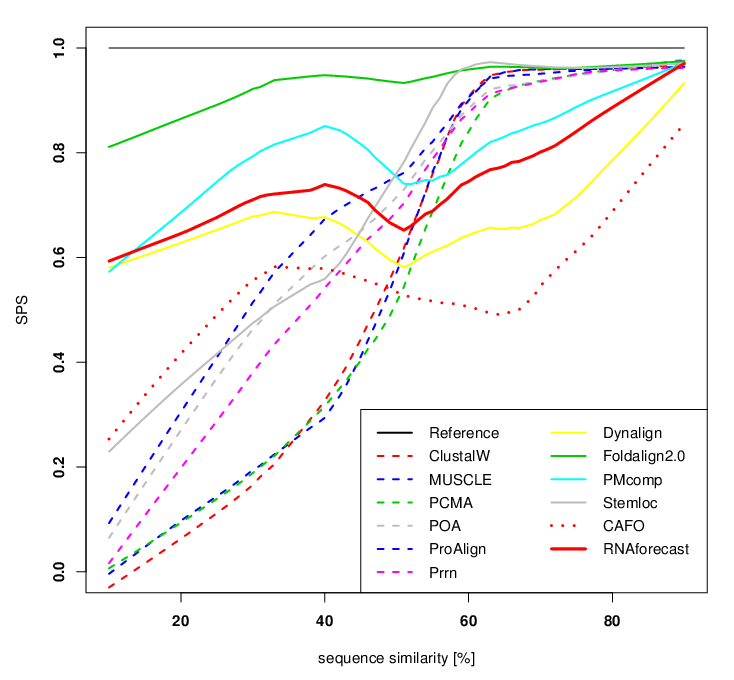 The BRAliBase dent
SPS
The Dent = Quality drop in 40%-60% sequence identity
Tool-independent phenomenon found in 2005
Reproduced by following tools & improved benchmarks
Inspiration for new algorithms, creative conjectures…
60%
40%
%Identity
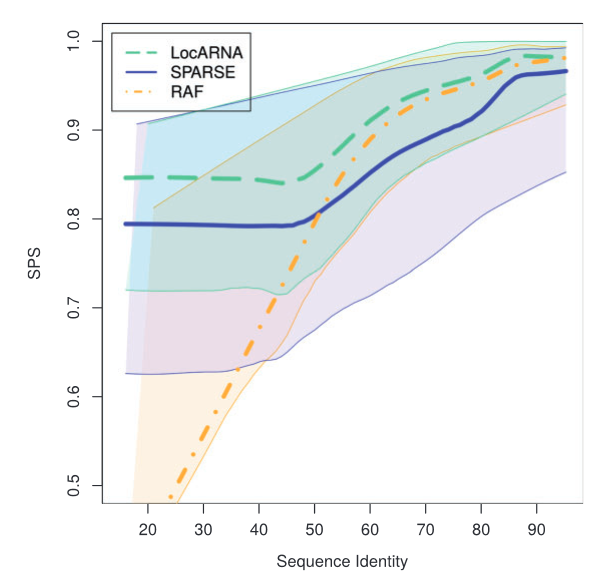 The Dent
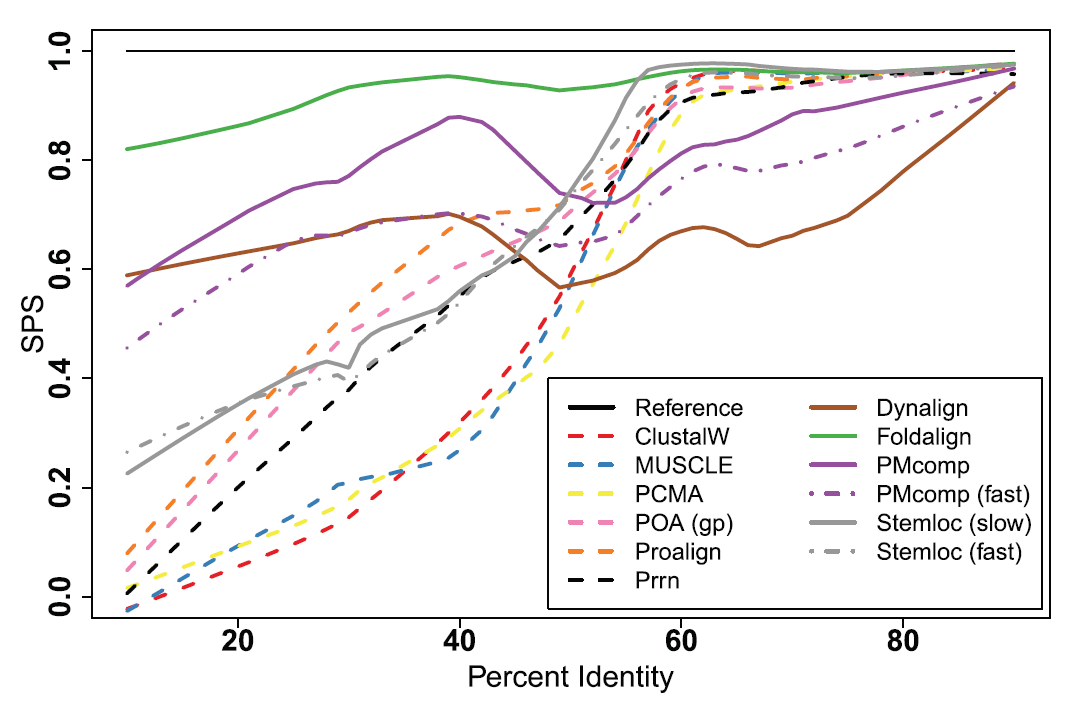 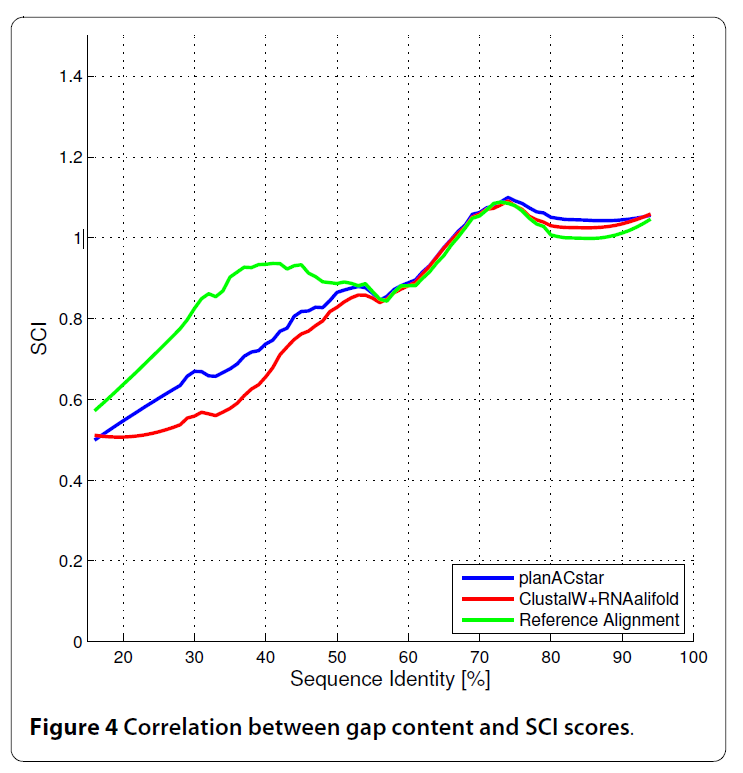 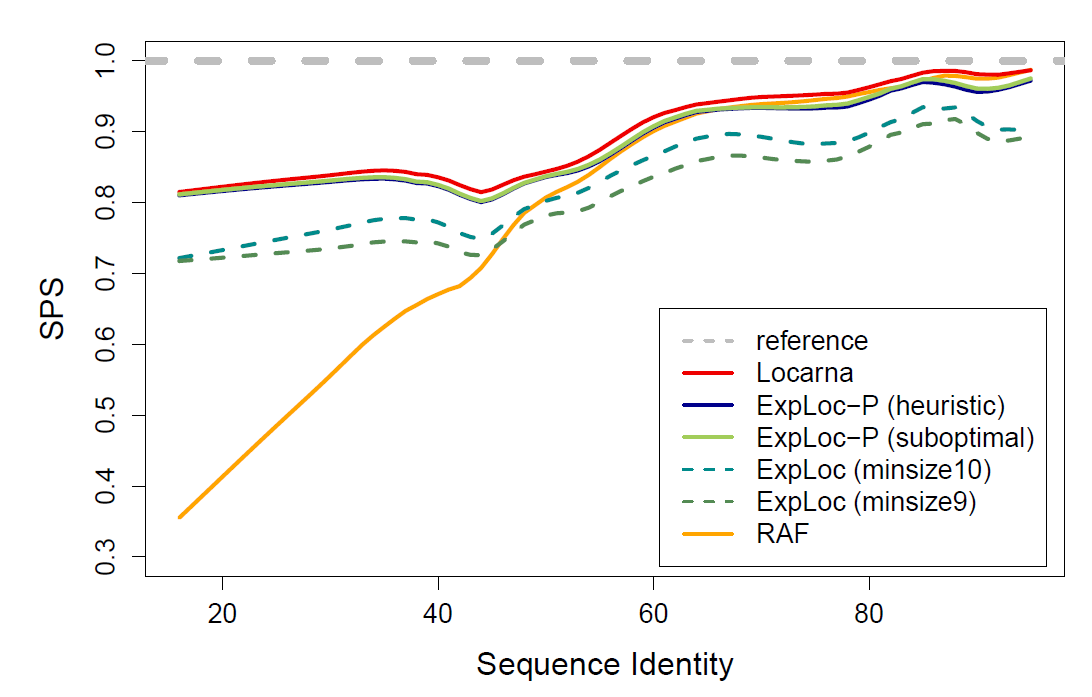 [Höchsmann et al, Unpublished]
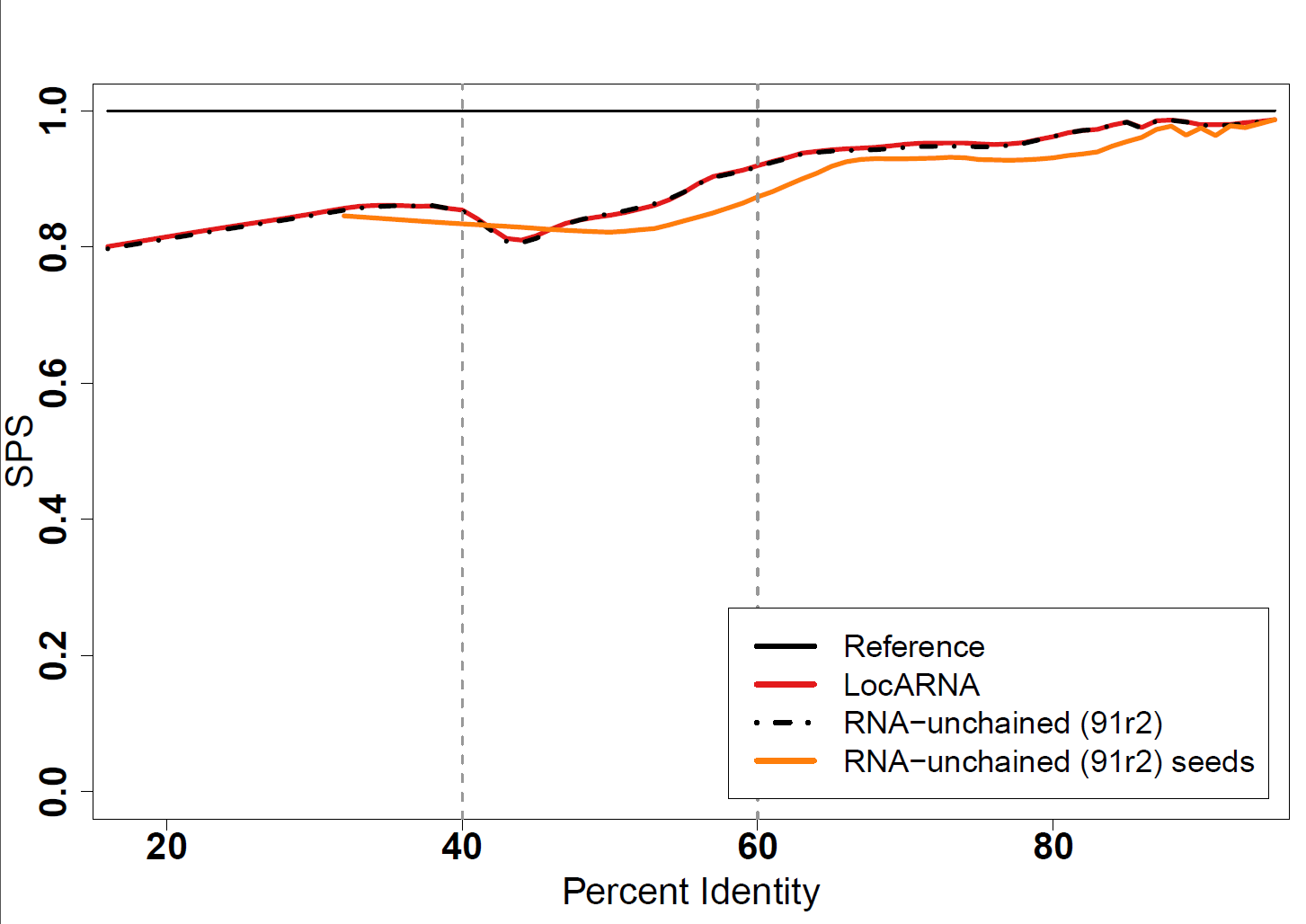 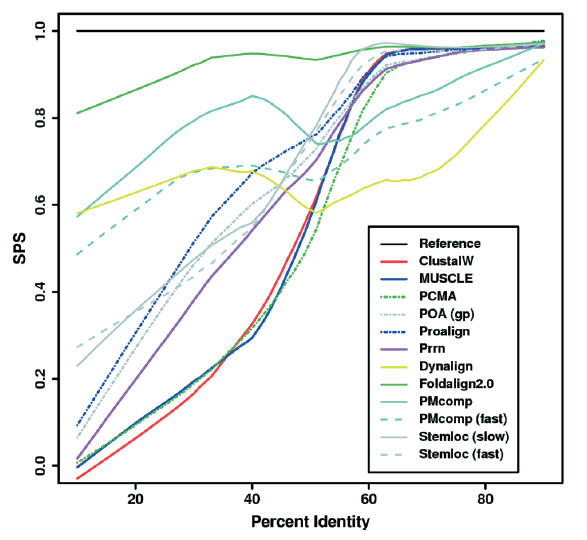 [Bourgeade et al, J Comp Biol, 2015]
[Schmiedl et al, RECOMB 2012]
[Bremges et al, BMC Bioinfo, 2010]
[Will et al, Bioinformatics 2015]
[Gardner et al, NAR 2005]
The BRAliBase dent
SPS
The Dent = Quality drop in 40%-60% sequence identity
Tool-independent phenomenon found in 2005
Reproduced by following tools & improved benchmarks
Inspiration for new algorithms, creative conjectures…
60%
40%
%Identity
The Dent
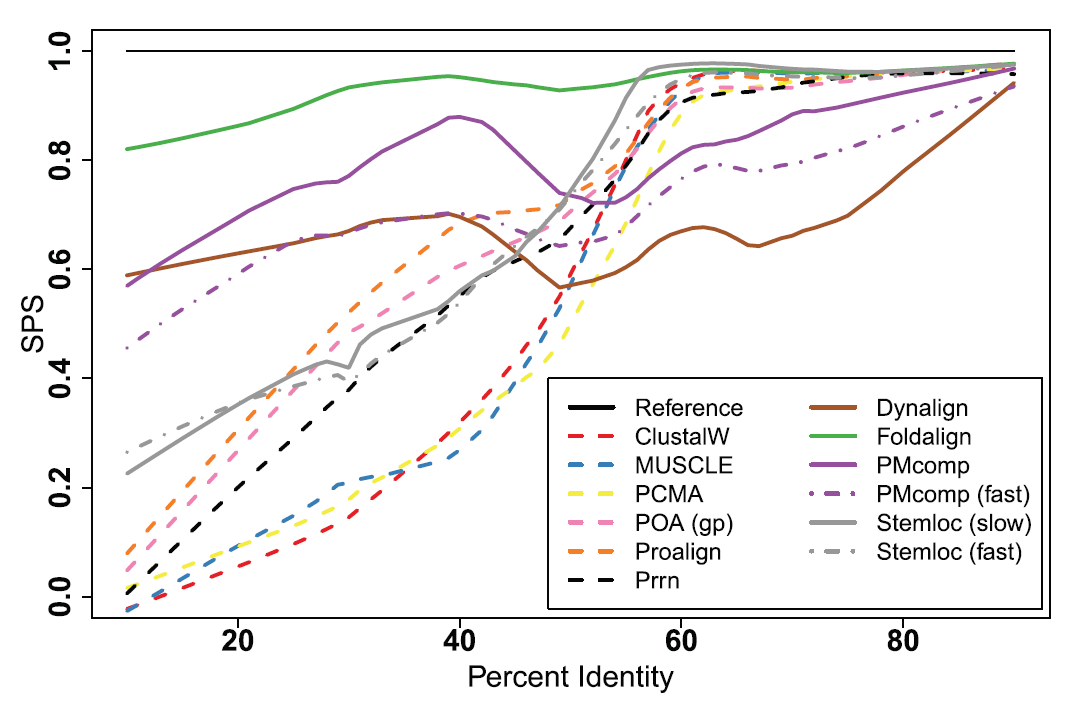 The dent marks the transition between sequence and structure-driven alignments
The dent identifies inconsistent practices by alignment curators
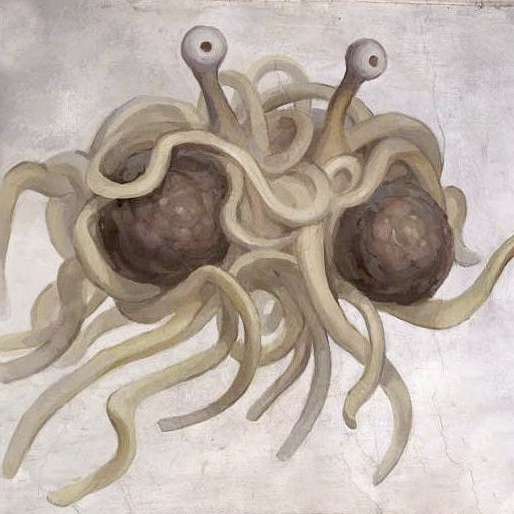 The dent undeniably proves the existence of the great spaghetti monster in the sky…
(Very) probably not…
The BRAliBase dent
SPS
The Dent = Quality drop in 40%-60% sequence identity
Tool-independent phenomenon found in 2005
Reproduced by following tools & improved benchmarks
Inspiration for new algorithms, creative conjectures…
60%
40%
%Identity
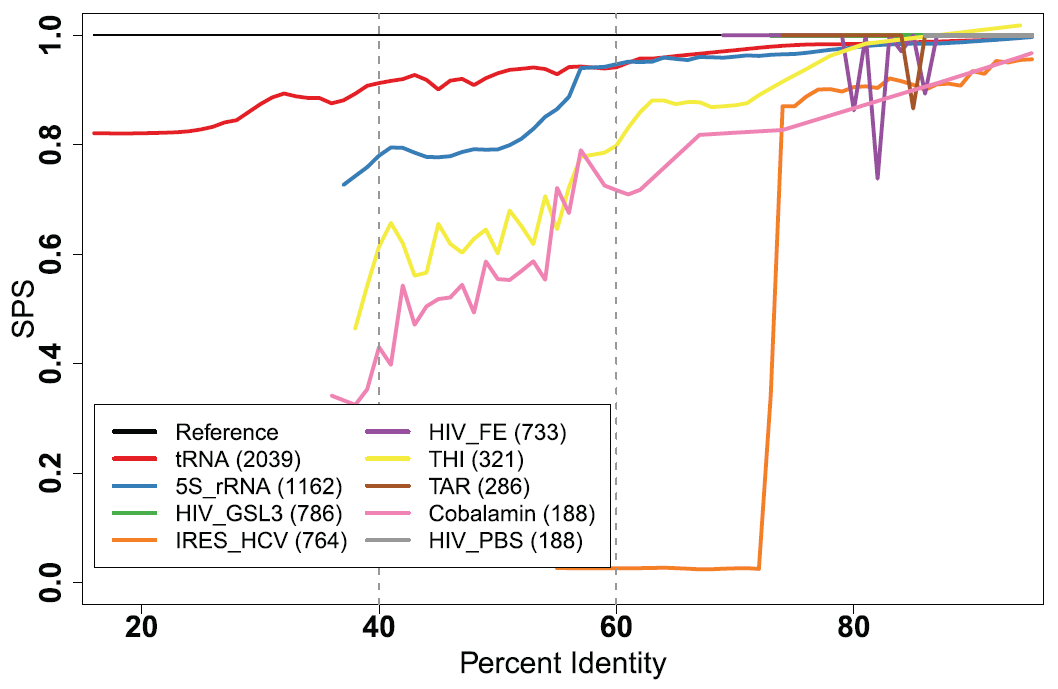 The Dent
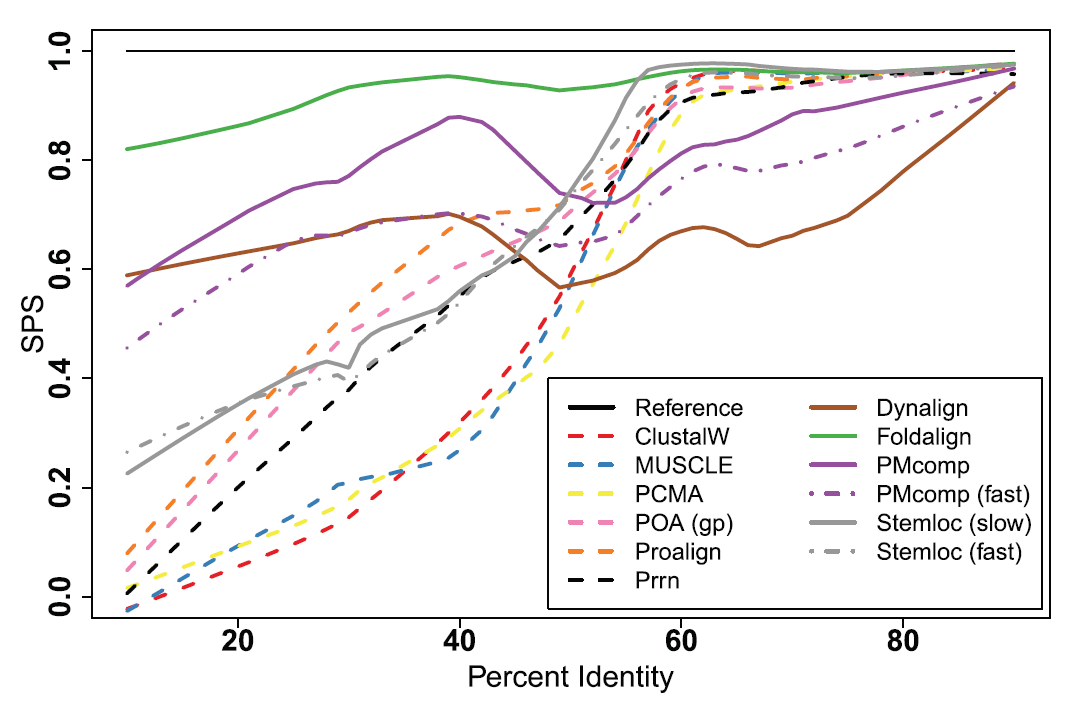 M’kay… so what?
(still no dent)
The BRAliBase dent
SPS
The Dent = Quality drop in 40%-60% sequence identity
Tool-independent phenomenon found in 2005
Reproduced by following tools & improved benchmarks
Inspiration for new algorithms, creative conjectures…
… purely an artifact due to heavy bias towards well-predicted tRNAs!
60%
40%
%Identity
The Dent
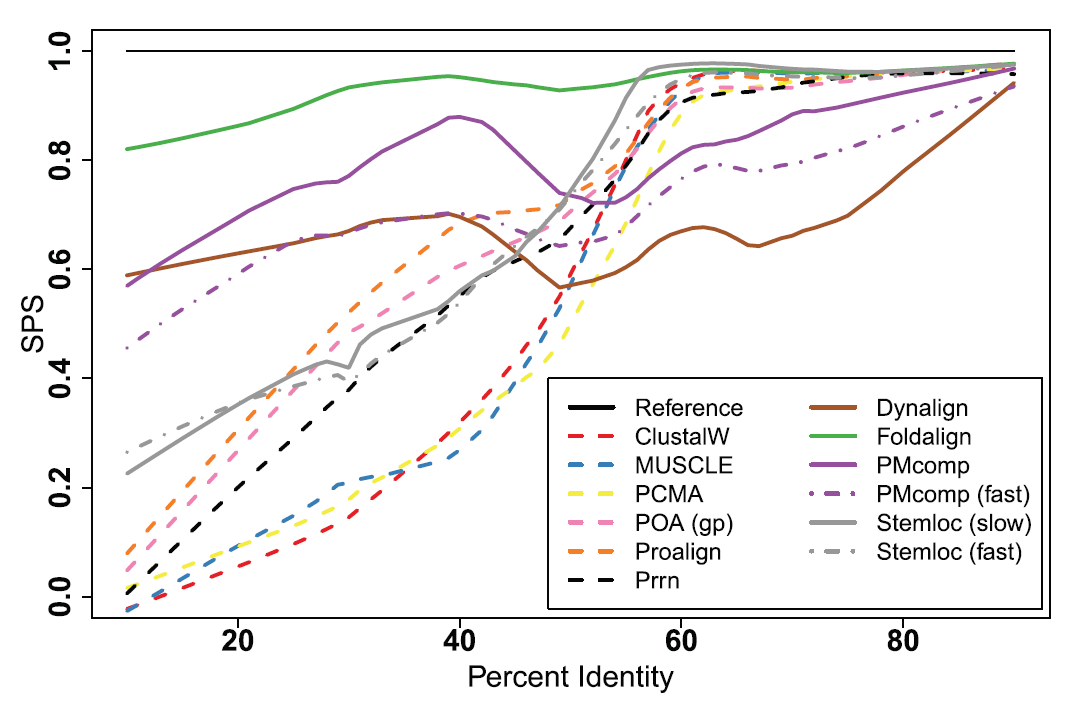 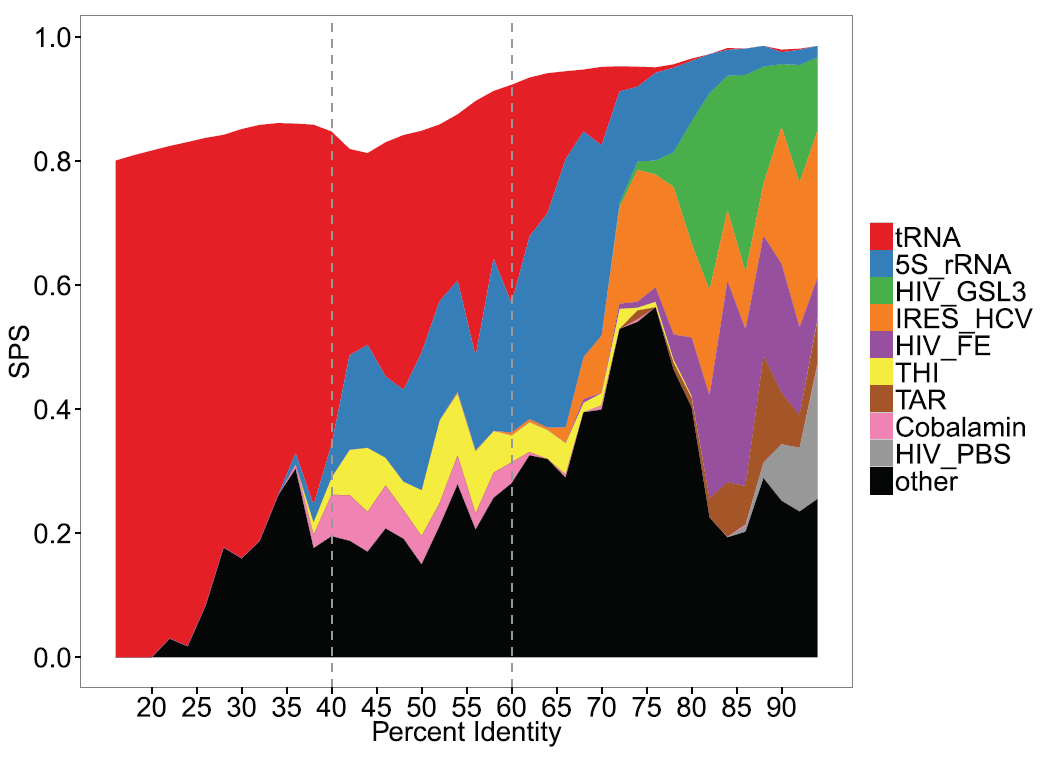 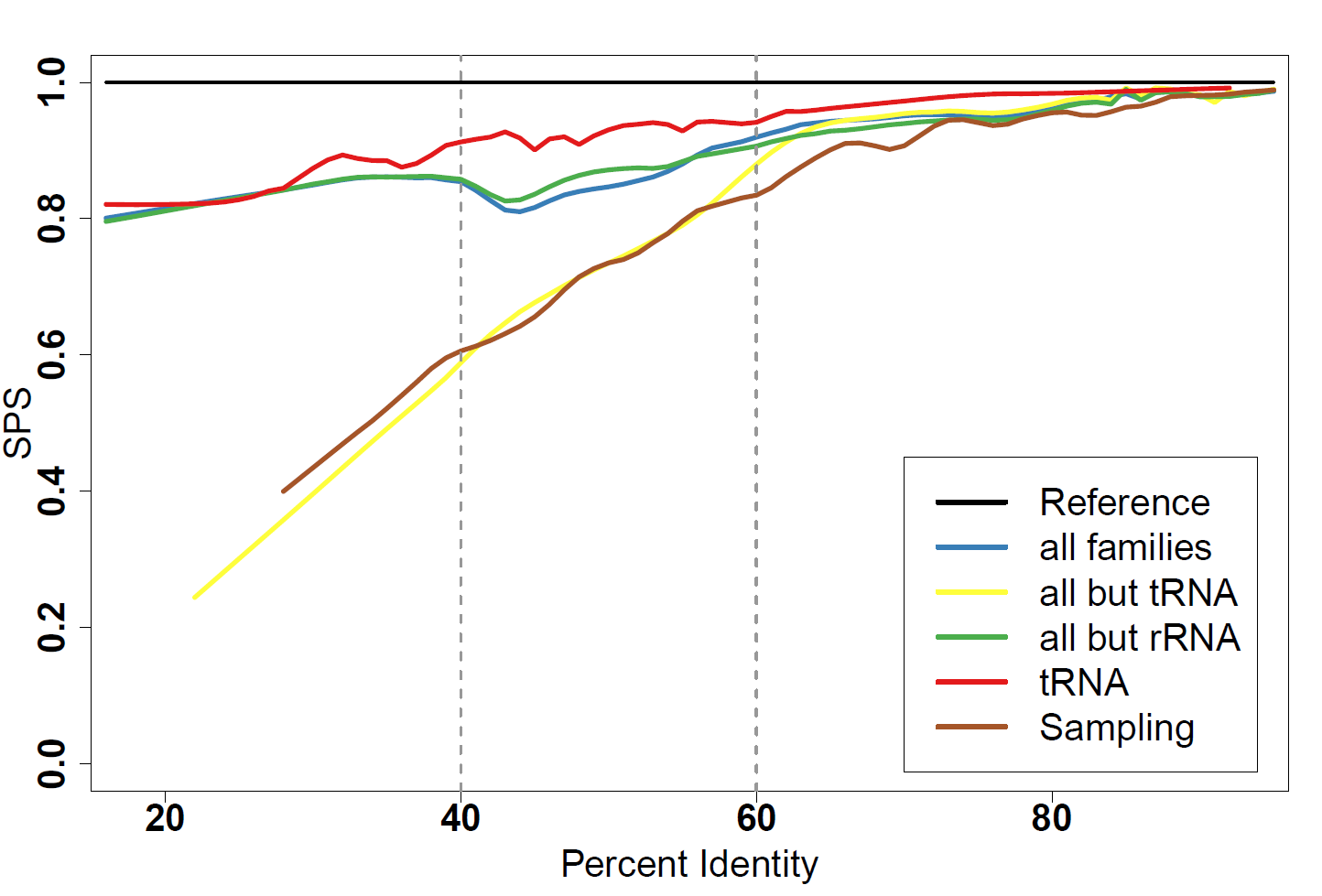 tRNAs are overly dominant for low identities and very well-predicted

The dent simply occurs when they cease to dominate.
Conclusion
Conclusion
SPS
More to RNA than single-structure prediction methods
Most methods run in a few seconds, and are available online!

Thermodynamic equilibrium: Making statements about the complete (exponential) (sub)optimal space (in polynomial time)
Assess reliability (Boltzmann probability)
Detect presence of alternative conformers (Dot-plot)
Identify dominant structures (Boltzmann sampling + clustering)


Comparative approaches: Mature methods (LocARNA) significantly outperform single-sequence predictions
Avoid using structure-agnostic sequence MSAs
Benchmarks must be taken with a grain of salt…
… and should not be the sole driving force for      methodological development!
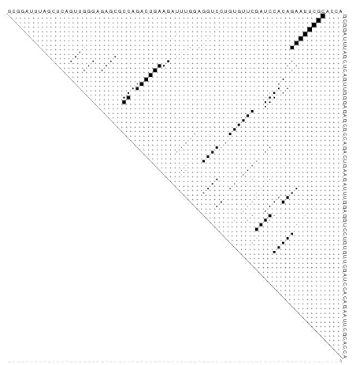 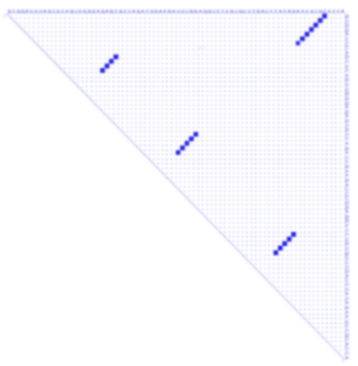 60%
40%
%Identity
The Dent
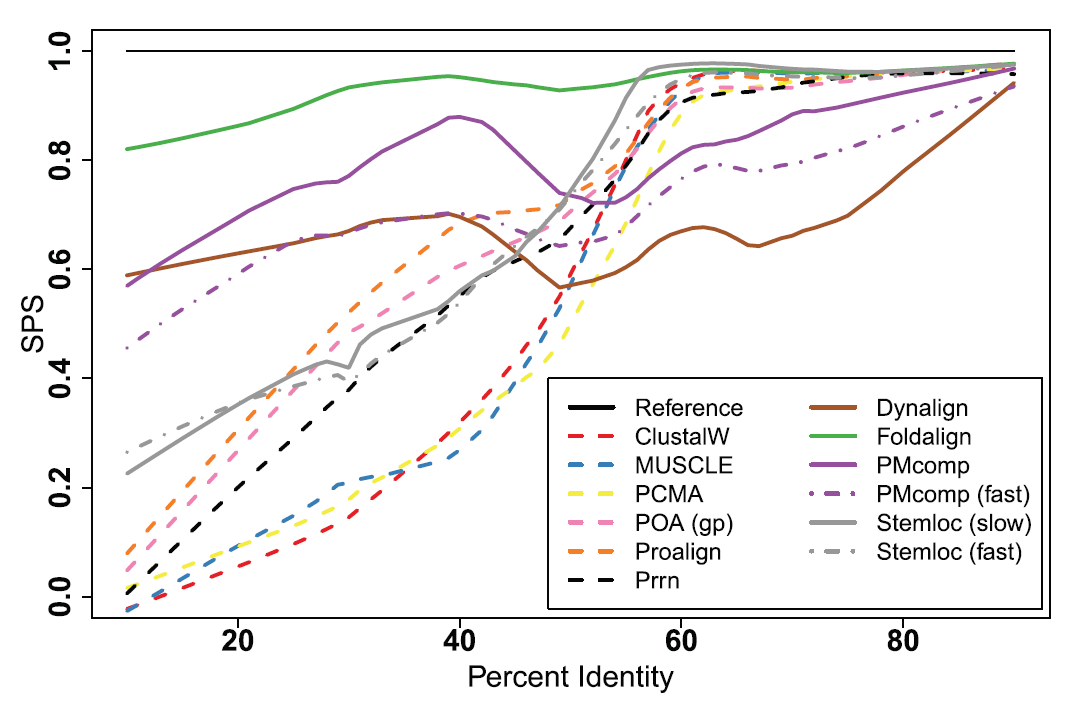 The future
RNA Kinetics: Boltzmann ensemble approaches postulate equilibrium… but RNAs may have short life span (+co-transcriptional folding)
Probably no efficient ab initio combinatorial approaches (NP-hard problems)
Tools to study of RNA >100nts will require collaborations between App. Maths, biochemistry and computer science


RNA Design
Inverse folding = Synthesize RNA folding into a predefined structure
Gap between theory (almost nothing) and practice (design of regulatory networks)
Many software, hard to decide which one to choose for a given task